Applications of 
Program Synthesis (aka, domain-specific search) 
to
End-user Programming 
&
Intelligent Tutoring Systems
Invited Talk @ GECCO (GP Track) 2014
Sumit Gulwani 
Microsoft Research, Redmond
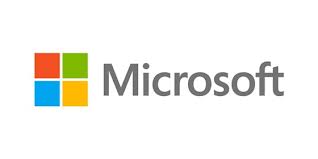 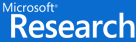 Program Synthesis
Goal: Synthesize a program in the underlying domain-specific language (DSL) from user intent using some search algorithm.

Significance:
Various computational devices & programming languages/models
Billions of non-experts have access to these!
Enabling technology is now available.
Better search algorithms
Faster machines (good application for multi-cores)

State of the art: We can synthesize programs of size 10-20.
 But this itself is a revolutionary capability if we 
target the right set of application domains, and 
provide the right intent specification mechanism.
1
PPDP 2010 [Invited talk paper]: “Dimensions in Program Synthesis”;
Potential Users of Synthesis Technology
Algorithm 
Designers
Software Developers
End-Users
Students and Teachers
2
Success Story: Algorithm Designer/Software Developer
Our techniques can synthesize a wide variety of algorithms/programs from logic descriptions.

Bit-vector algorithms (e.g., turn-off rightmost one bit)
[PLDI 2011, ICSE 2010]
SIMD algorithms (e.g., vectorization of CountIf)
[PPoPP 2013] 
Undergraduate book algorithms (e.g., sorting, dynamic prog)
[POPL 2010]
Program Inverses (e.g, deserializers from serializers)
[PLDI 2011]
Graph Algorithms (e.g., bi-partiteness check)
[OOPSLA 2010]
Search Methodology 1: Reduce synthesis problem to solving SAT/SMT constraints.
3
Potential Users of Synthesis Technology
Algorithm 
Designers
Software Developers
Most Transformational Target
End-Users
Students and Teachers
Vision for End-users: Automate repetitive tasks
4
FlashFill Demo
Syntactic String Transformations: Language
Guarded Expression G  := Switch((b1,e1), …, (bn,en))

Boolean Expression b  := c1 Æ … Æ cn
Atomic Predicate c := Match(vi,k,r)

Trace Expression e  := Concatenate(f1, …, fn)

Atomic Expression f  :=  s   // Constant String
                               | SubStr(vi, p1, p2)

Index Expression p  := k  // Constant Integer
                                 | Pos(r1, r2, k) // kth position in string 		                                       whose left/right side 					         matches with r1/r2
Regular Expression r  := TokenSequence(T1,…,Tn)
POPL 2011: “Automating String Processing in Spreadsheets using Input-Output Examples”; Gulwani;
6
Substring Operator
Let w = SubString(s, p, p’)
where p = Pos(r1, r2, k) and p’ = Pos(r1’, r2’, k’)
w1
w2
w1’
w2’
r1 matches w1
r2 matches w2

r1’ matches w1’
r2’ matches w2’
p
p’
w
s
7
Syntactic String Transformations: Example
Format phone numbers
Switch((b1, e1), (b2, e2)), where
b1 ´ Match(v1,NumTok,3),      b2 ´ :Match(v1,NumTok,3),
e1 ´ Concatenate(SubStr2(v1,NumTok,1), ConstStr(“-”),
		        SubStr2(v1,NumTok,2), ConstStr(“-”),
		        SubStr2(v1,NumTok,3))
e2 ´ Concatenate(ConstStr(“425-”),SubStr2(v1,NumTok,1),
	                   ConstStr(“-”),SubStr2(v1,NumTok,2))
8
Synthesis Algorithm  for String Transformations
Goal: Given input-output pairs: (i1,o1), (i2,o2), (i3,o3), (i4,o4), find P such that P(i1)=o1, P(i2)=o2, P(i3)=o3, P(i4)=o4.

Algorithm: 
Learn set S1 of trace expressions s.t. 8e in S1, [[e]] i1 = o1. Similarly compute S2, S3, S4. Let S = S1 ÅS2 ÅS3 ÅS4. 
2(a). If S ≠ ; then result is S.

Challenge: Each Si may have a huge number of expressions.

Key Idea: We have a DAG based data-structure that allows for succinct representation and manipulation of Si.
9
Synthesis Algorithm  for String Transformations
Goal: Given input-output pairs: (i1,o1), (i2,o2), (i3,o3), (i4,o4), find P such that P(i1)=o1, P(i2)=o2, P(i3)=o3, P(i4)=o4.

Algorithm: 
Learn set S1 of trace expressions s.t. 8e in S1, [[e]] i1 = o1. Similarly compute S2, S3, S4. Let S = S1 ÅS2 ÅS3 ÅS4. 
2(a). If S ≠ ; then result is S.
2(b). Else find a smallest partition, say {S1,S2}, {S3,S4}, s.t. 	S1 ÅS2 ≠ ;  and S3 ÅS4 ≠ ;.

3. Learn boolean formulas b1, b2 s.t.
b1 maps i1, i2 to true, and b2 maps i3, i4 to true.

4. Result is: Switch((b1,S1 ÅS2), (b2,S3 ÅS4))
Search Methodology 2: Reduce learning of an expression to learning of sub-expressions (Divide-and-Conquer!)
10
Ranking
General Principles
Prefer shorter programs.
Fewer number of conditionals.
Shorter string expression, regular expressions.
Prefer programs with less number of constants.

Strategies
Baseline: Pick any minimal sized program using minimal number of constants.
Machine Learning: Programs are scored using a weighted combination of program features.
Weights are learned using training data.
11
Experimental Comparison of various Ranking Strategies
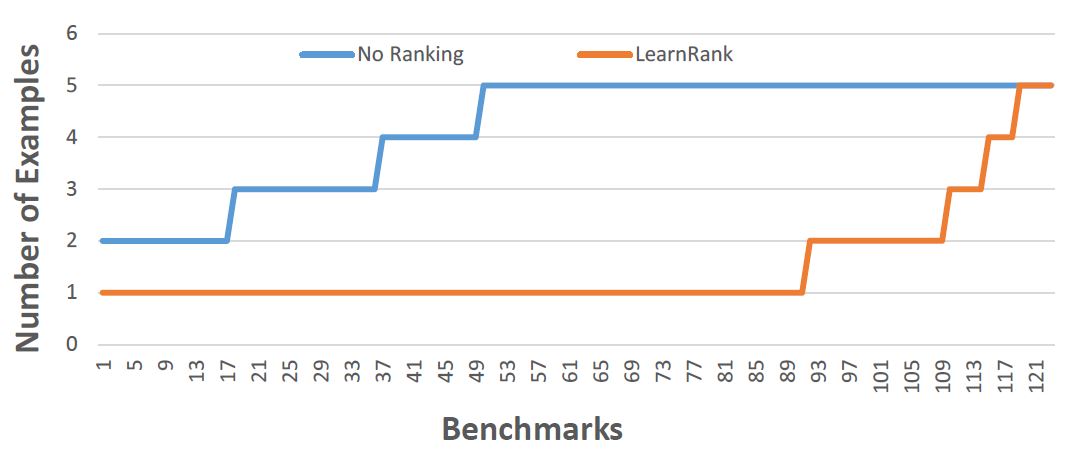 Technical Report: “Predicting a correct program in Programming by Example”; Singh, Gulwani
12
Generic Methodology for End User Programming
Problem Definition: Identify a vertical domain of tasks that users struggle with. 

Domain-Specific Language (DSL): Design a DSL that can succinctly describe tasks in that domain.

Synthesis Algorithm: Develop an algorithm that can efficiently translate intent into likely concepts in DSL.

Machine Learning: Rank the various concepts.

User Interface: Provide an appropriate interaction mechanism to resolve ambiguities.
CACM 2012: “Spreadsheet Data Manipulation using Examples”, Gulwani, Harris, Singh
13
Data Manipulation
Extraction
FlashRelate: Extract data from spreadsheets
FlashExtract: Extract data from text files, web pages [PLDI 2014]

Transformation
Flash Fill: Excel feature for Syntactic String Transformations [POPL 2011]
Semantic String Transformations [VLDB 2012]
Number Transformations [CAV 2013]

Querying
NLyze: an Excel programming-by-natural-lang add-in [SIGMOD 2014]

Formatting
Table re-formatting [PLDI 2011]
FlashFormat: a Powerpoint add-in [AAAI 2014]
14
FlashExtract Demo
Programming using Natural Language
When I receive a new SMS, if the phone is connected to my car’s bluetooth, read the message content and reply to the sender “I’m driving.”
16
DSL for SmartPhone Programming
17
Programming using Natural Language
When I receive a new SMS, if the phone is connected to my car’s bluetooth, read the message content and reply to the sender “I’m driving.”
Synthesis
when (number, content) := MessageReceived()
	if (IsConnectedToBTDevice(Car_BT) then
                     Speak(content);
                     SendMessage(number, "I'm driving");
18
Synthesis Algorithm for Natural Language Programming
Script = Components/APIs + Relations/Connections

Rule-based techniques to infer components & some relations.

Infer missing relations using type-based synthesis over underlying DSL.

Select among multiple candidates using ranking.
MobiSys 2013: “SmartSynth: Synthesizing Smartphone Automation Scripts from Natural Language”; Le, Gulwani, Su
19
TouchDevelop Synthesis Demo
New Directions in End User Programming
Multi-modal programming models that
Allow different intent forms like examples & natural language
Leverage power of different synthesizers
Support debugging experience including active learning, paraphrasing and editing of synthesized programs

Frameworks for synthesizing synthesizers!
Synthesis expert simply defines a DSL using pre-defined components equipped with modular search strategies.
FlashExtract [PLDI 2014]
Systematic divide-and-conquer based search
Test-driven Synthesis [PLDI 2014]
Heuristic search that leverages sequence of examples
21
Test Driven Development (TDD): Example1
Test Cases:
Wrap(“word”,5) 
      == “word”
Program:

Wrap(string s, int len) {
// do nothing
             throw new NotImplementedException();
}
1 http://blog.8thlight.com/uncle-bob/2013/05/27/TheTransformationPriorityPremise.html
22
Test Driven Development (TDD): Example1
Test Cases:
Wrap(“word”,5) 
      == “word”
2. Wrap(“foobar”, 6) 
     == “foobar”
Program:

Wrap(string s, int len) {
// return constant “word”
             return “word”;
}
1 http://blog.8thlight.com/uncle-bob/2013/05/27/TheTransformationPriorityPremise.html
23
Test Driven Development (TDD): Example1
Test Cases:
Wrap(“word”,5) 
      == “word”
2. Wrap(“foobar”, 6) 
     == “foobar”
3. Wrap(“LongWord”, 4)
     == “Long\nWord”
Program:

Wrap(string s, int len) {
// return input string
             return s;
}
1 http://blog.8thlight.com/uncle-bob/2013/05/27/TheTransformationPriorityPremise.html
24
Test Driven Development (TDD): Example1
Test Cases:
Wrap(“word”,5) 
      == “word”
2. Wrap(“foobar”, 6) 
     == “foobar”
3. Wrap(“LongWord”, 4)
     == “Long\nWord”
4. Wrap(“LongerWord”, 6)
     == “Longer\nWord”
Program:

Wrap(string s, int len) {
// return input if short
       if (s.Len ≤len)
             return s;
       else 
             return “Long\nWord” 
}
1 http://blog.8thlight.com/uncle-bob/2013/05/27/TheTransformationPriorityPremise.html
25
Test Driven Development (TDD): Example1
Test Cases:
Wrap(“word”,5) 
      == “word”
2. Wrap(“foobar”, 6) 
     == “foobar”
3. Wrap(“LongWord”, 4)
     == “Long\nWord”
4. Wrap(“LongerWord”, 6)
     == “Longer\nWord”
5. Wrap(“LongerWord”, 2)
      == “Lo\nng\ner\nWo\nrd”
Program:

Wrap(string s, int len) {
// split string at len
       if (s.Len ≤len)
             return s;
       else 
             return s[0:len] +  “\n” + s[len:];
}
1 http://blog.8thlight.com/uncle-bob/2013/05/27/TheTransformationPriorityPremise.html
26
Test Driven Development (TDD): Example1
Test Cases:
Wrap(“word”,5) 
      == “word”
2. Wrap(“foobar”, 6) 
     == “foobar”
3. Wrap(“LongWord”, 4)
     == “Long\nWord”
4. Wrap(“LongerWord”, 6)
     == “Longer\nWord”
5. Wrap(“LongerWord”, 2)
      == “Lo\nng\ner\nWo\nrd”
Program:

Wrap(string s, int len) {
// wrap word to length len
       if (s.Len ≤len)
             return s;
       else 
             return s[0:len] +  “\n” + wrap(s[len:], len);
}
1 http://blog.8thlight.com/uncle-bob/2013/05/27/TheTransformationPriorityPremise.html
27
Google’s Automation of TDD2
2 http://googletesting.blogspot.com/2014/04/the-real-test-driven-development.html
28
Google’s Automation of TDD2  (April 1 Joke)
2 http://googletesting.blogspot.com/2014/04/the-real-test-driven-development.html
29
Our Synthesis Algorithm for TDD Automation
User provides a sequence of increasingly sophisticated test cases

Make small change to the existing program to make it pass the next test case.

Replace single sub-expression on new test case’s path
Where to modify?
What to replace with?
PLDI 2014: “Test-Driven Synthesis”; 
Perelman, Gulwani, Grossman, Provost
30
Where to modify to fit the next test case?
Test Cases:
Wrap(“word”,5) 
      == “word”
2. Wrap(“foobar”, 6) 
     == “foobar”
3. Wrap(“LongWord”, 4)
     == “Long\nWord”
4. Wrap(“LongerWord”, 6)
     == “Longer\nWord”
5. Wrap(“LongerWord”, 2)
      == “Lo\nng\ner\nWo\nrd”
Program:

Wrap(string s, int len) {
// split string at len
       if (s.Len ≤len)
             return s;
       else 
             return s[0:len] +  “\n” + s[len:];
}
31
Where to modify to fit the next test case?
Test Cases:
Wrap(“word”,5) 
      == “word”
2. Wrap(“foobar”, 6) 
     == “foobar”
3. Wrap(“LongWord”, 4)
     == “Long\nWord”
4. Wrap(“LongerWord”, 6)
     == “Longer\nWord”
5. Wrap(“LongerWord”, 2)
      == “Lo\nng\ner\nWo\nrd”
Program:

Wrap(string s, int len) {
// split string at len
       if (s.Len ≤len)
             return s;
       else 
             return s[0:len] +  “\n” + s[len:];
}
32
Where to modify to fit the next test case?
Test Cases:
Wrap(“word”,5) 
      == “word”
2. Wrap(“foobar”, 6) 
     == “foobar”
3. Wrap(“LongWord”, 4)
     == “Long\nWord”
4. Wrap(“LongerWord”, 6)
     == “Longer\nWord”
5. Wrap(“LongerWord”, 2)
      == “Lo\nng\ner\nWo\nrd”
Program:

Wrap(string s, int len) {
// split string at len
       if (s.Len ≤len)
             return s;
       else 
             return s[0:len] +  “\n” + s[len:];
}
33
Where to modify to fit the next test case?
Test Cases:
Wrap(“word”,5) 
      == “word”
2. Wrap(“foobar”, 6) 
     == “foobar”
3. Wrap(“LongWord”, 4)
     == “Long\nWord”
4. Wrap(“LongerWord”, 6)
     == “Longer\nWord”
5. Wrap(“LongerWord”, 2)
      == “Lo\nng\ner\nWo\nrd”
Program:

Wrap(string s, int len) {
// split string at len
       if (s.Len ≤len)
             return s;
       else 
             return s[0:len] +  “\n” + s[len:];
}
34
Where to modify to fit the next test case?
Test Cases:
Wrap(“word”,5) 
      == “word”
2. Wrap(“foobar”, 6) 
     == “foobar”
3. Wrap(“LongWord”, 4)
     == “Long\nWord”
4. Wrap(“LongerWord”, 6)
     == “Longer\nWord”
5. Wrap(“LongerWord”, 2)
      == “Lo\nng\ner\nWo\nrd”
Program:

Wrap(string s, int len) {
// split string at len
       if (s.Len ≤len)
             return s;
       else 
             return s[0:len] +  “\n” + s[len:];
}
35
Where to modify to fit the next test case?
Test Cases:
Wrap(“word”,5) 
      == “word”
2. Wrap(“foobar”, 6) 
     == “foobar”
3. Wrap(“LongWord”, 4)
     == “Long\nWord”
4. Wrap(“LongerWord”, 6)
     == “Longer\nWord”
5. Wrap(“LongerWord”, 2)
      == “Lo\nng\ner\nWo\nrd”
Program:

Wrap(string s, int len) {
// split string at len
       if (s.Len ≤len)
             return s;
       else 
             return s[0:len] +  “\n” + s[len:];
}
36
Where to modify to fit the next test case?
Test Cases:
Wrap(“word”,5) 
      == “word”
2. Wrap(“foobar”, 6) 
     == “foobar”
3. Wrap(“LongWord”, 4)
     == “Long\nWord”
4. Wrap(“LongerWord”, 6)
     == “Longer\nWord”
5. Wrap(“LongerWord”, 2)
      == “Lo\nng\ner\nWo\nrd”
Program:

Wrap(string s, int len) {
// split string at len
       if (s.Len ≤len)
             return s;
       else 
             return s[0:len] +  “\n” + Wrap(s[len:], len);
}
37
Our Synthesis Algorithm for TDD Automation
User provides a sequence of increasingly sophisticated test cases

Make small change to the existing program to make it pass the next test case.

Replace single sub-expression on new test case’s path
Where to modify?
What to replace with?
DSL defines space of expressions
Prefer expressions found in previous program
    E.g., Wrap(s[len:], len) contains s[len:]
Search Methodology 3: Heuristic Search (AI, GP)
38
Experimental Results (on Pex4Fun coding duels)
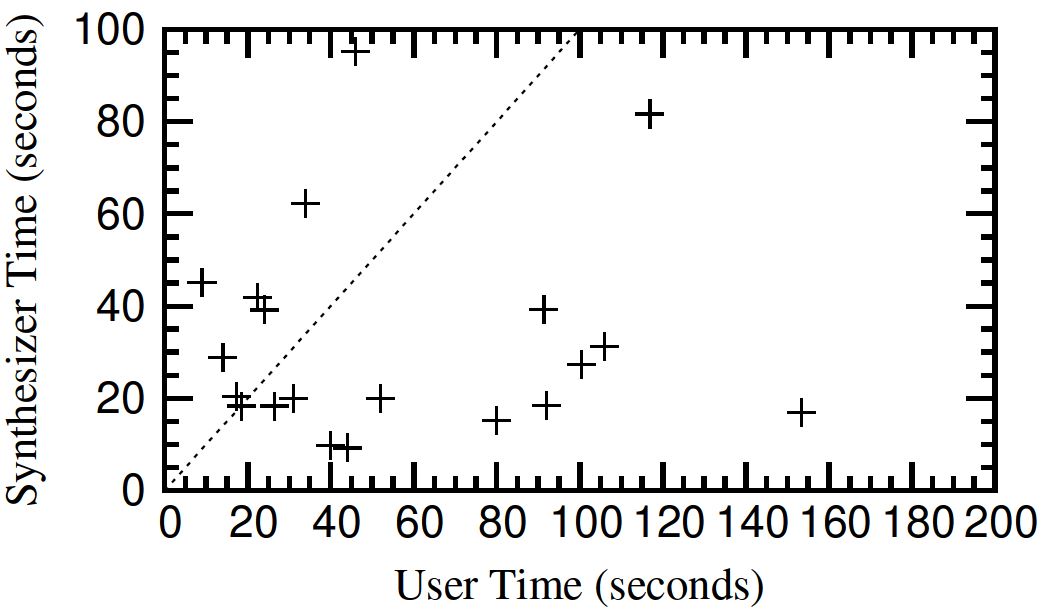 Completion time comparable to humans!
Robust to small    reorderings of examples but fails on large reorderings!
39
New Directions in End-User Programming
Multi-modal programming models that
Allow different intent forms like examples & natural language
Leverage power of different synthesizers
Support debugging experience including active learning, paraphrasing and editing of synthesized programs

Frameworks for synthesizing synthesizers!
Synthesis expert simply defines a DSL using pre-defined components equipped with modular search strategies.
FlashExtract [PLDI 2014]
Systematic divide-and-conquer based search
Test-driven Synthesis [PLDI 2014]
Heuristic search that leverages sequence of examples
40
Potential Users of Synthesis Technology
Algorithm 
Designers
Software Developers
Most Transformational Target
End-Users
Students and Teachers
Vision for End-users: Automate repetitive tasks
Vision for Education: Interactive & personalized
41
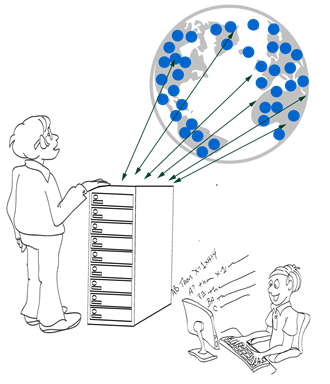 Connections between End-User Programming      &  Intelligent Tutoring Systems
Both involve automation of domain-specific                    repetitive tasks using search algorithms

Interactivity between End-User & Computer           to resolve ambiguities is similar to
    Interactivity between Student & Computer        
    to resolve student’s confusions.

Implications: 
End-User Programming research can fuel Intelligent Tutoring Systems research. 
And vice-versa!
42
Problem Synthesis
Motivation
Problems similar to a given problem.
Avoid copyright issues
Prevent cheating in MOOCs (Unsynchronized instruction)
Problems of a given difficulty level and concept usage.
Generate progressions 
Generate personalized workflows

Key Ideas
Test input generation techniques [CHI 2013]
Reverse of solution generation [IJCAI 2013]
Template-based generalization
43
Problem Synthesis: Algebra (Trigonometry)
AAAI 2012: “Automatically generating algebra problems”;
Singh, Gulwani, Rajamani.
44
Problem Synthesis: Algebra (Trigonometry)
AAAI 2012: “Automatically generating algebra problems”;
Singh, Gulwani, Rajamani.
45
Problem Synthesis: Algebra (Limits)
46
Problem Synthesis: Algebra (Integration)
47
Problem Synthesis: Algebra (Determinant)
48
Synthesis Algorithm for Finding Instantiations
Enumerate all possible choices for the various holes.
Test the validity of an instantiation using random testing.
Why does this work?
Background: Classic Polynomial Identity Testing 
Problem: Given two polynomials P1 and P2, determine whether they are equivalent.
The naïve deterministic algorithm of expanding polynomials to compare them term-wise is exponential.
A simple randomized test is probabilistically sufficient:
Choose random values r for polynomial variables x
If P1(r) ≠ P2(r), then P1 is not equivalent to P2.
Otherwise P1 is equivalent to P2 with high probability.
New Result
Above approach also extends to analytic functions.
49
Problem Synthesis
Motivation
Problems similar to a given problem.
Avoid copyright issues
Prevent cheating in MOOCs (Unsynchronized instruction)
Problems of a given difficulty level and concept usage.
Generate progressions 
Generate personalized workflows

Key Ideas
Test input generation techniques [CHI 2013]
Reverse of solution generation [IJCAI 2013]
Template-based generalization
50
Problem Synthesis: Sentence Completion
The principal characterized his pupils as _________                  because they were pampered and spoiled by their indulgent parents.
The commentator characterized the electorate as _________  because it was unpredictable and given to constantly shifting moods.
(a) cosseted                   (b) disingenuous           (c) corrosive                               (d) laconic                      (e) mercurial
One of the problems is a real problem from SAT (standardized US exam), 
while the other one was automatically generated!

From problem 1, we generate template T1: *1 characterized *2 as *3 because *4
We specialize T1 to template T2: *1 characterized *2 as mercurial because *4
Problem 2 is an instance of T2 


Related projects in End-user programming: 
LaSEWeb: Automating search strategies over web data [KDD 2014]
Bing Code Search: Visual Studio add-in
found using web search!
Search Methodology 4: Information Retrieval
Feedback Synthesis
Motivation
Makes teachers more effective.
Saves them time. 
Provides immediate insights on where students are struggling.
Can enable rich interactive experience for students.
Generation of hints.
Pointer to simpler problems depending on kind of mistake.

Key Ideas:
Use PBE techniques to learn buggy procedure in student mind
Counterexamples
52
Counterexamples are not sufficient!
"Not only did it take 1-2 weeks to grade problem, but the comments were entirely unhelpful in actually helping us fix our errors. …. Apparently they don't read the code -- they just ran their tests and docked points mercilessly. What if I just had a simple typo, but my algorithm was fine? ....“

- Student Feedback from MIT 6.00 course, 2013.
53
Feedback Synthesis
Motivation
Makes teachers more effective.
Saves them time. 
Provides immediate insights on where students are struggling.
Can enable rich interactive experience for students.
Generation of hints.
Pointer to simpler problems depending on kind of mistake.

Key Ideas:
Use PBE techniques to learn buggy procedure in student mind
Counterexamples
Nearest correct solution
54
Feedback Synthesis: Programming (Array Reverse)
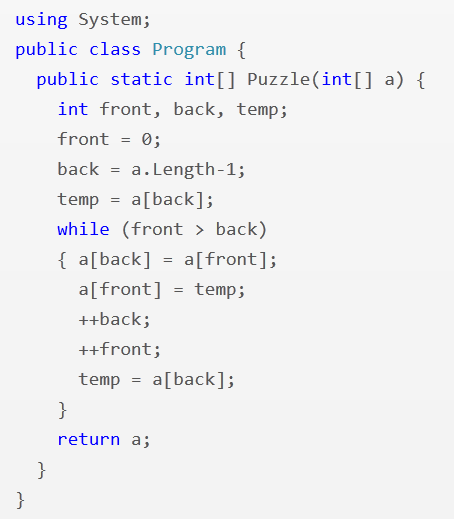 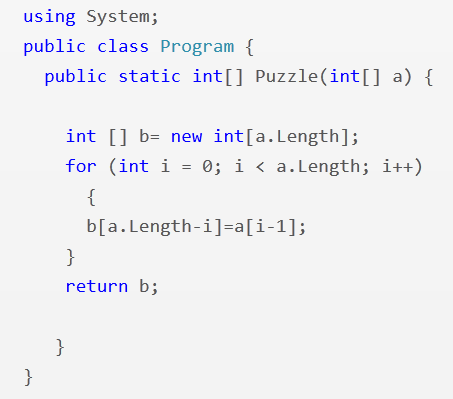 i = 1
front <= back
i <= a.Length
--back
PLDI 2013: “Automated Feedback Generation for Introductory Programming Assignments”; Singh, Gulwani, Solar-Lezama
Experimental Results
13,365 incorrect attempts for 13 Python problems.
(obtained from Introductory Programming course at MIT and its MOOC version on the EdX platform)

Average time for feedback = 10 seconds
Feedback generated for 64% of those attempts.
Reasons for failure to generate feedback
Completely incorrect solutions
Big conceptual errors
Timeout (4 min)
Tool accessible at: http://sketch1.csail.mit.edu/python-autofeedback/
56
Feedback Synthesis
Motivation
Makes teachers more effective.
Saves them time. 
Provides immediate insights on where students are struggling.
Can enable rich interactive experience for students.
Generation of hints.
Pointer to simpler problems depending on kind of mistake.

Key Ideas:
Use PBE techniques to learn buggy procedure in student mind
Counterexamples
Nearest correct solution
Nearest problem description (corresponding to student solution)
57
Feedback Synthesis: Finite State Automata
Draw a DFA that accepts: { s | ‘ab’ appears in s exactly 2 times }
Grade: 9/10
Feedback: One more state should be made final
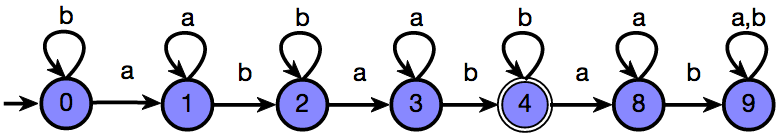 Based on nearest correct solution
Attempt 1
Grade: 6/10
Feedback: The DFA is incorrect on the string ‘ababb’
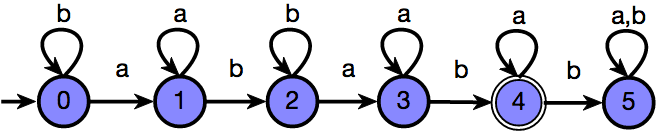 Attempt 2
Based on counterexamples
Grade: 5/10
Feedback: The DFA accepts          {s | ‘ab’ appears in s at least 2 times}
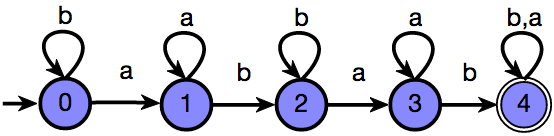 Attempt 3
Based on nearest problem description
IJCAI 2013: “Automated Grading of DFA Constructions”; 
Alur, d’Antoni, Gulwani, Kini, Viswanathan
58
Experimental Results
800+ attempts to 6 automata problems (obtained from automata course at UIUC) graded by tool and 2 instructors.

95% problems graded in <6 seconds each
Out of 131 attempts for one of those problems:
6 attempts: instructors were incorrect (gave full marks to an incorrect attempt) 
20 attempts: instructors were inconsistent (gave different marks to syntactically equivalent attempts)
34 attempts: >= 3 point discrepancy between instructor & tool; in 20 of those, instructor agreed that tool was more fair.

Instructors concluded that tool should be preferred over humans for consistency & scalability.
Tool accessible at: http://www.automatatutor.com/
59
New Directions in Intelligent Tutoring Systems
Domain-specific natural language understanding to deal with word problems.

Leverage large amounts of student data.

Leverage large populations of students and teachers.
60
Conclusion
Synthesis is a hard problem that can be tamed with proper choices for the various dimensions.
Domain-specific language: design proper abstractions
Intent specification: allow under-specifications & interactivity 
Search techniques: SAT/SMT constraint solving, systematic divide & conquer, heuristic enumerative search, information retrieval

Two important applications with large scale societal impact.
End-User Programming: data manipulation, programming of smartphones and robots
Intelligent Tutoring Systems: problem & feedback synthesis

References: 
“Spreadsheet Data Manipulation using Examples”; CACM 2012
“Example-based Learning in Computer-aided STEM Education”; CACM 2014
61
Backup Demo Slides
62
Flash Fill Demo
63
Flash Fill (Excel 2013 feature) in Action
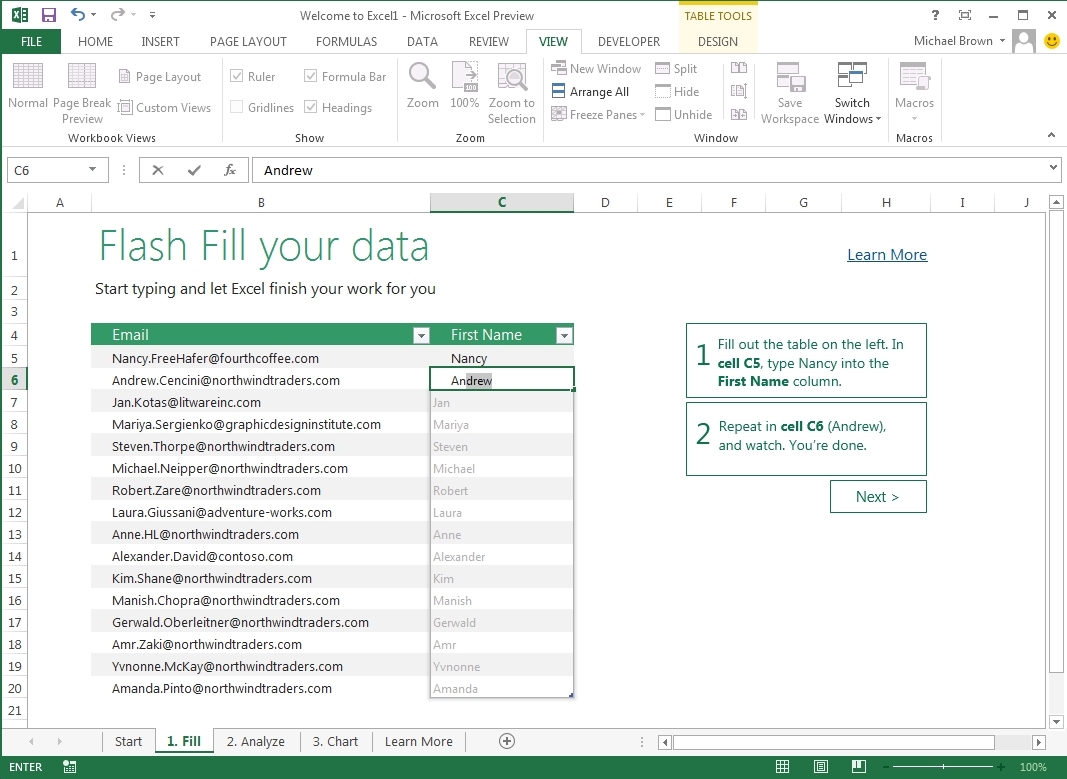 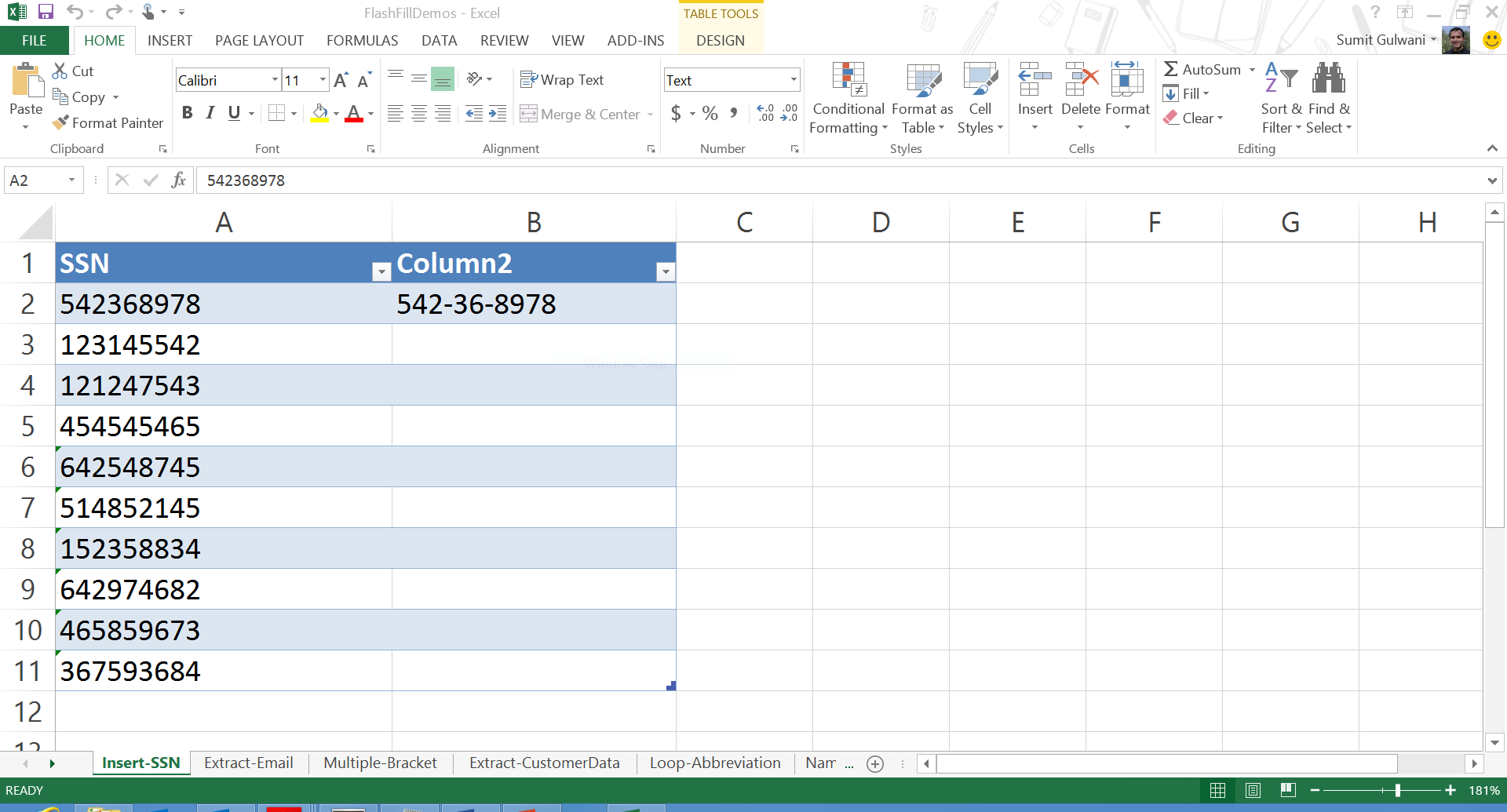 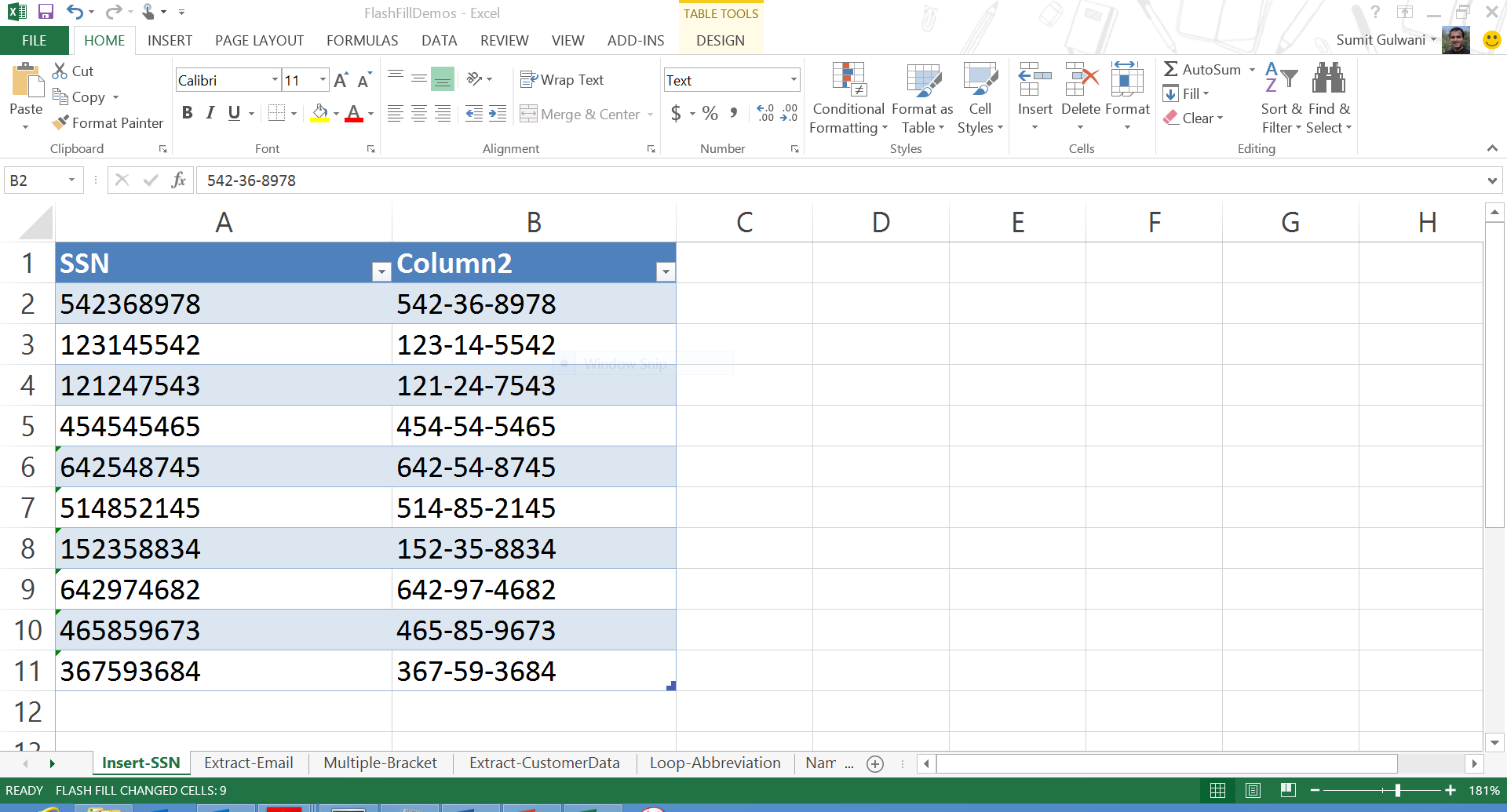 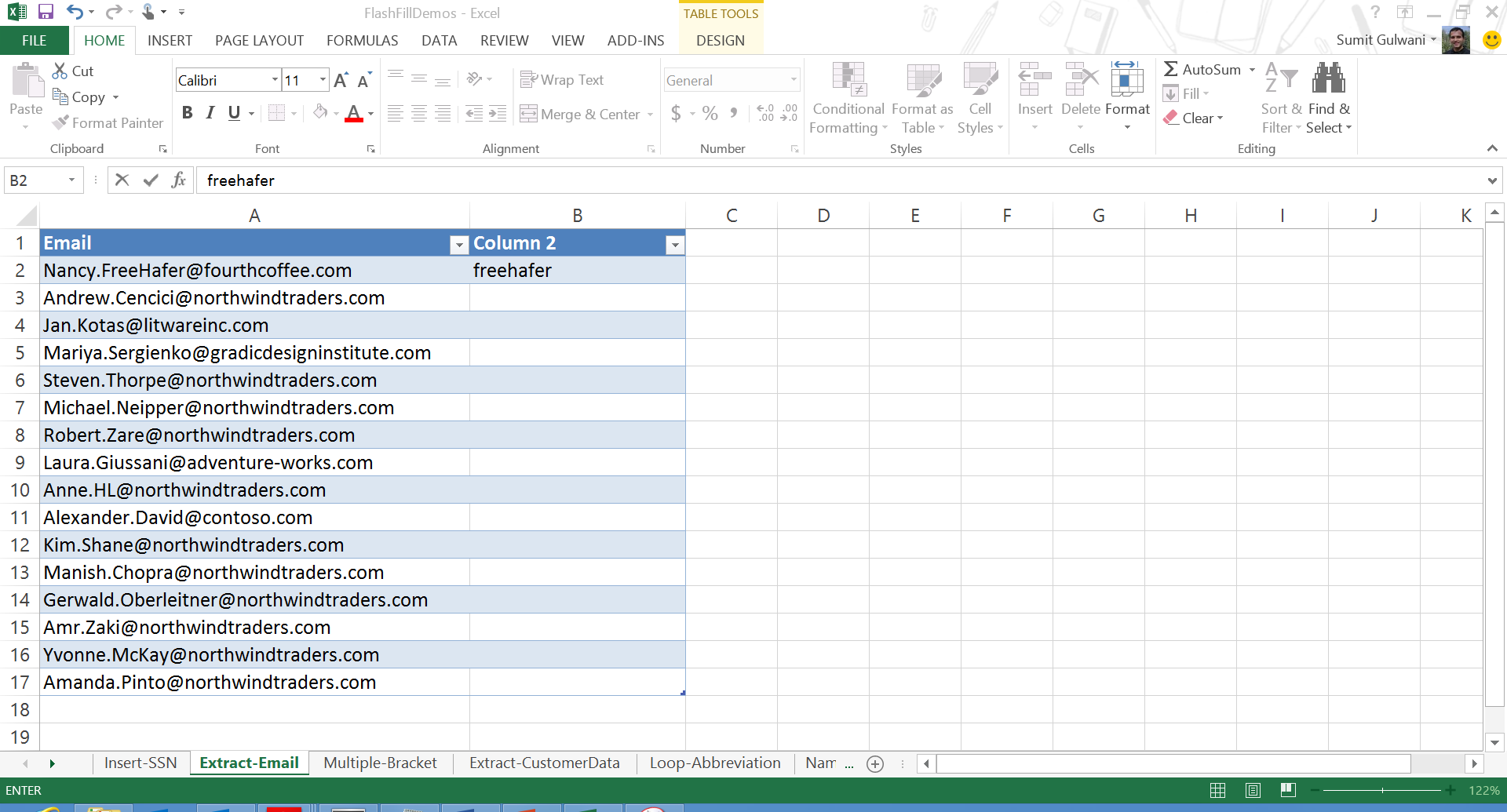 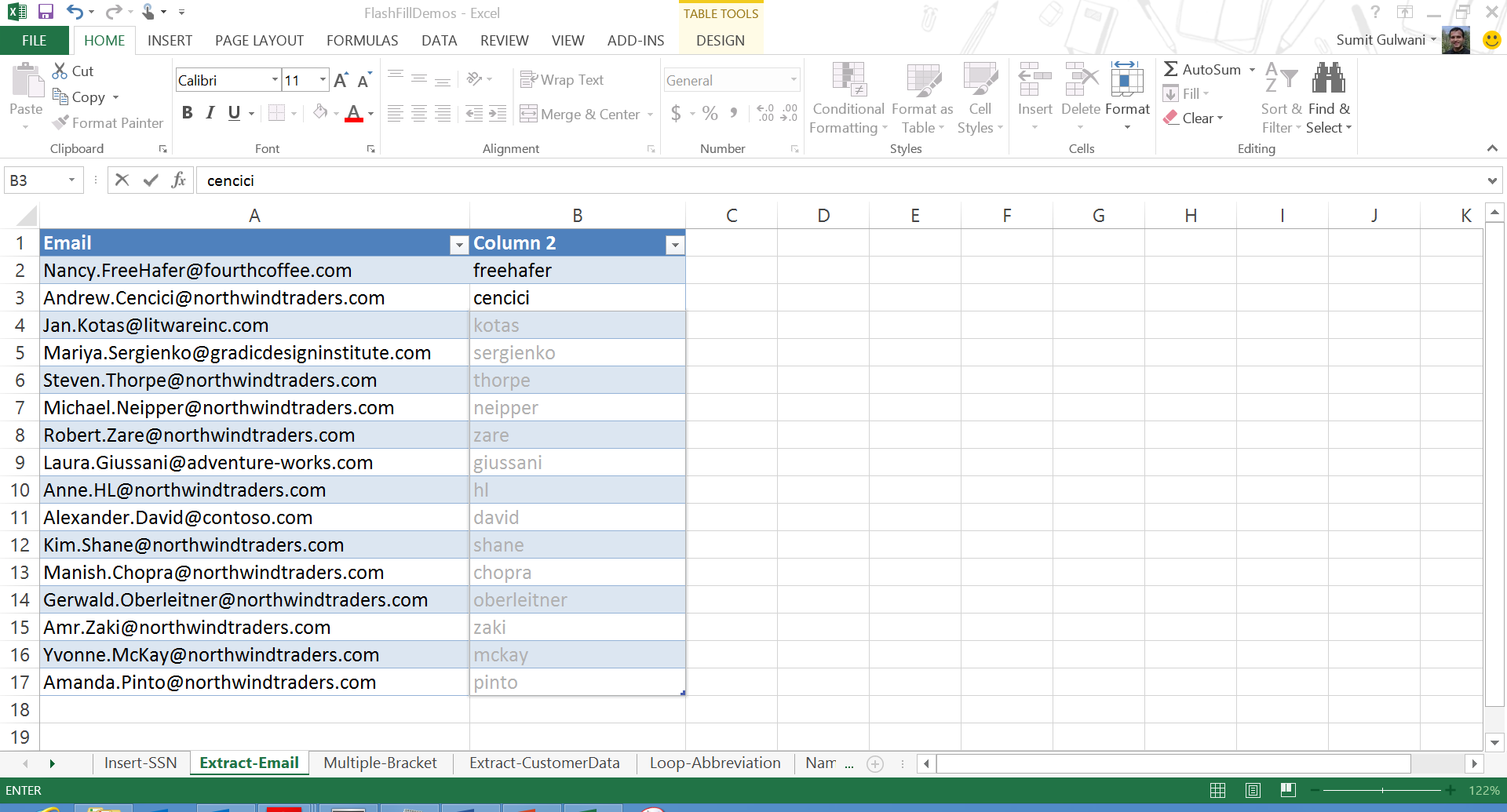 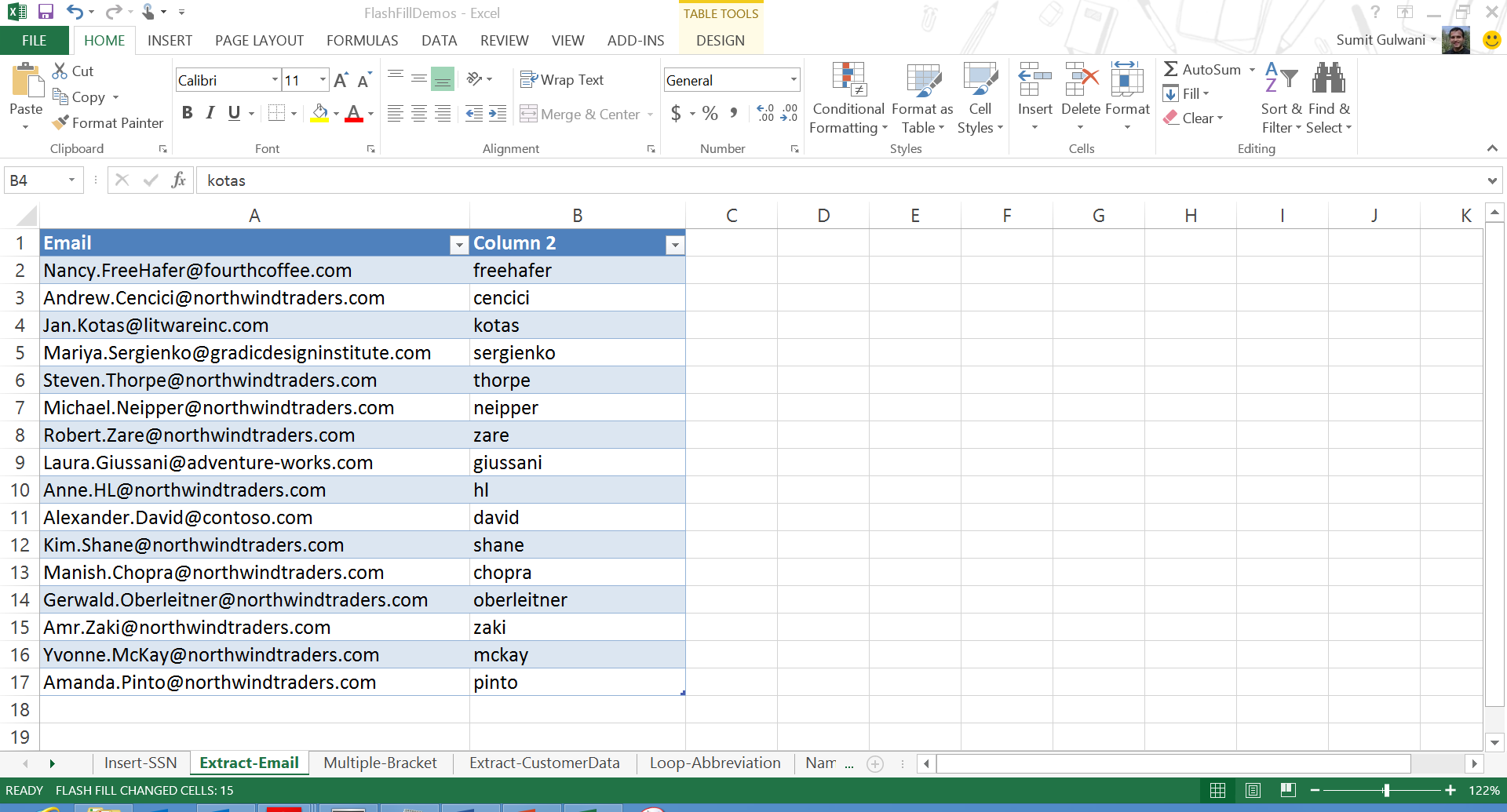 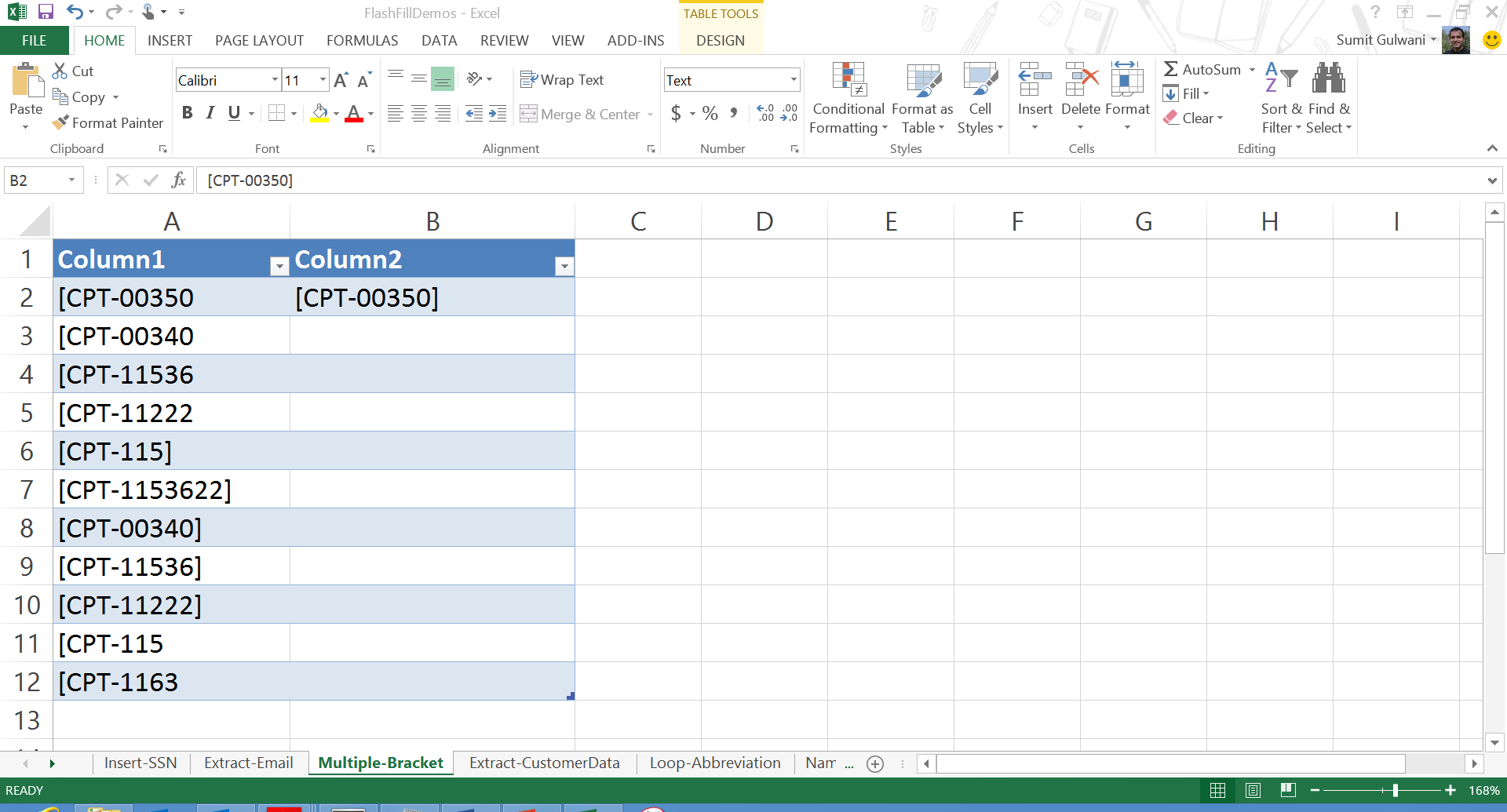 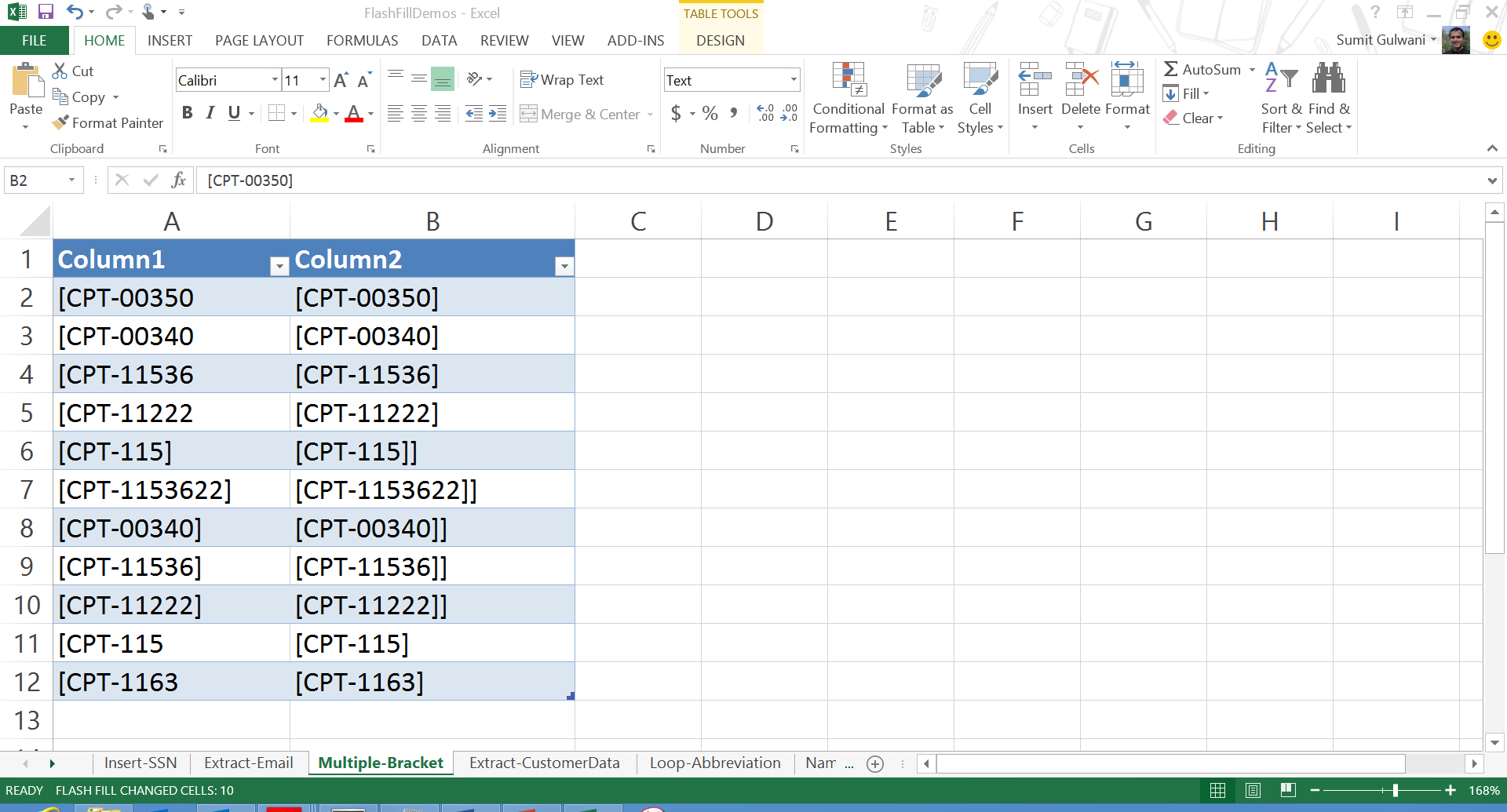 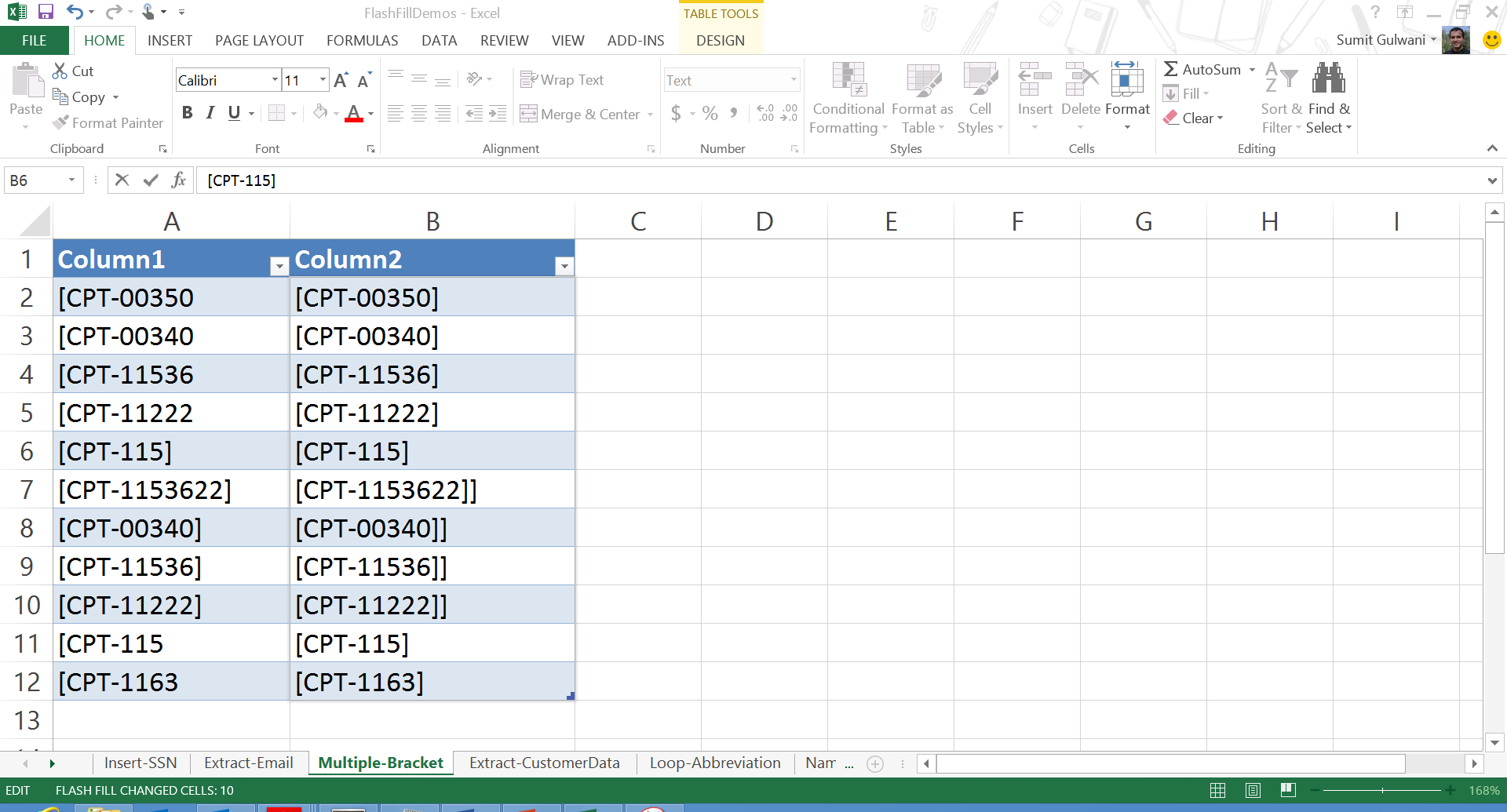 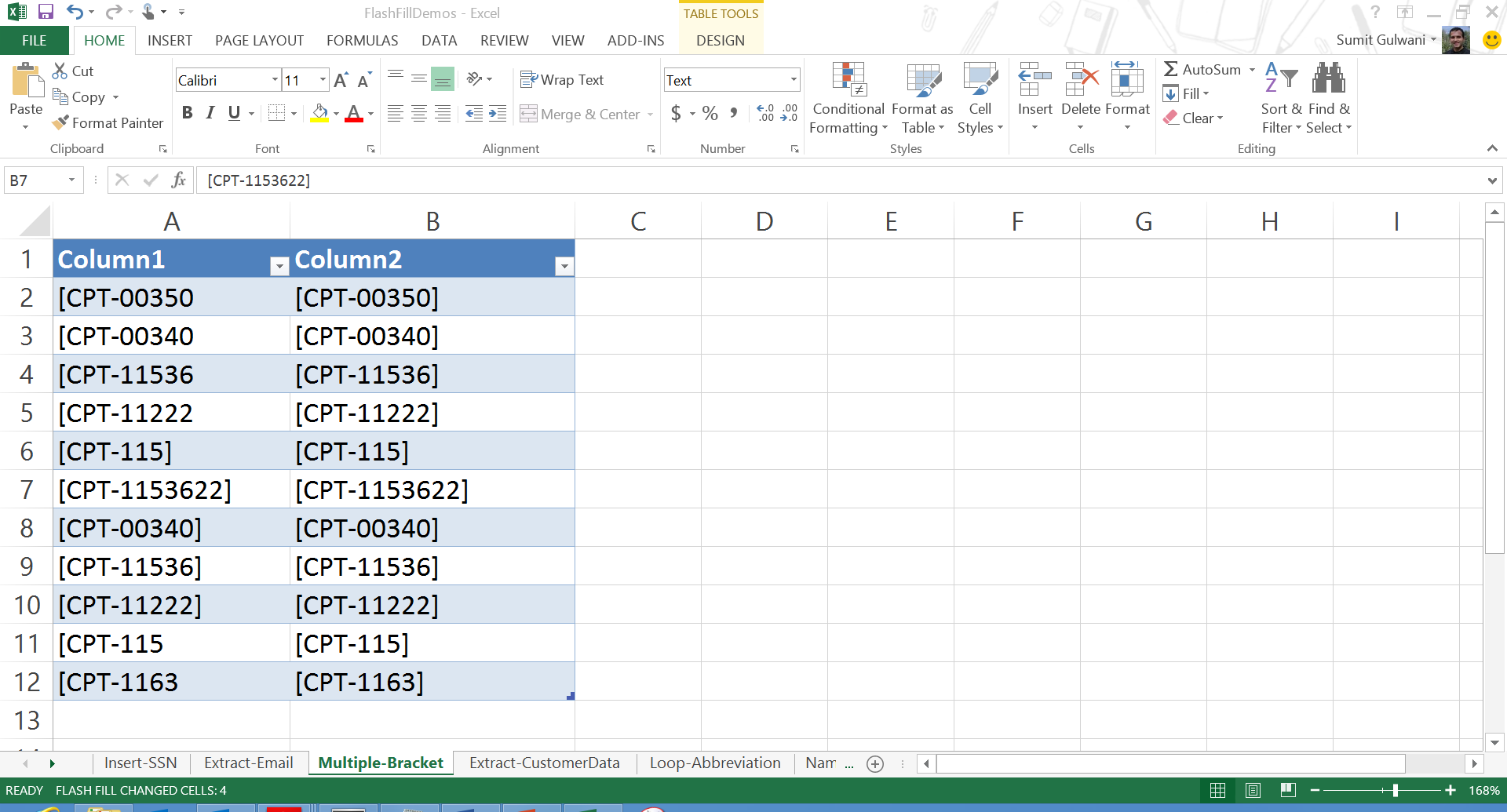 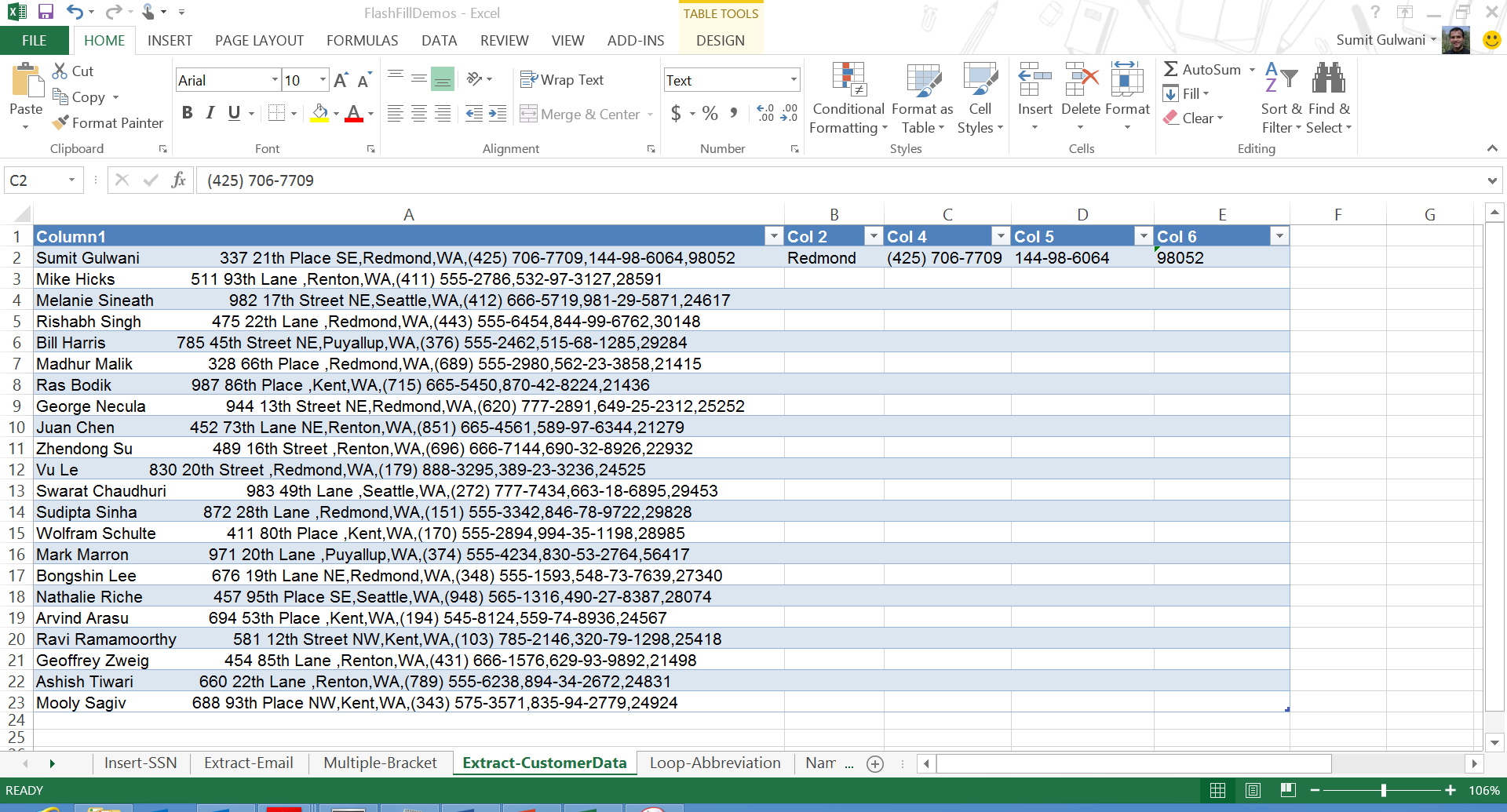 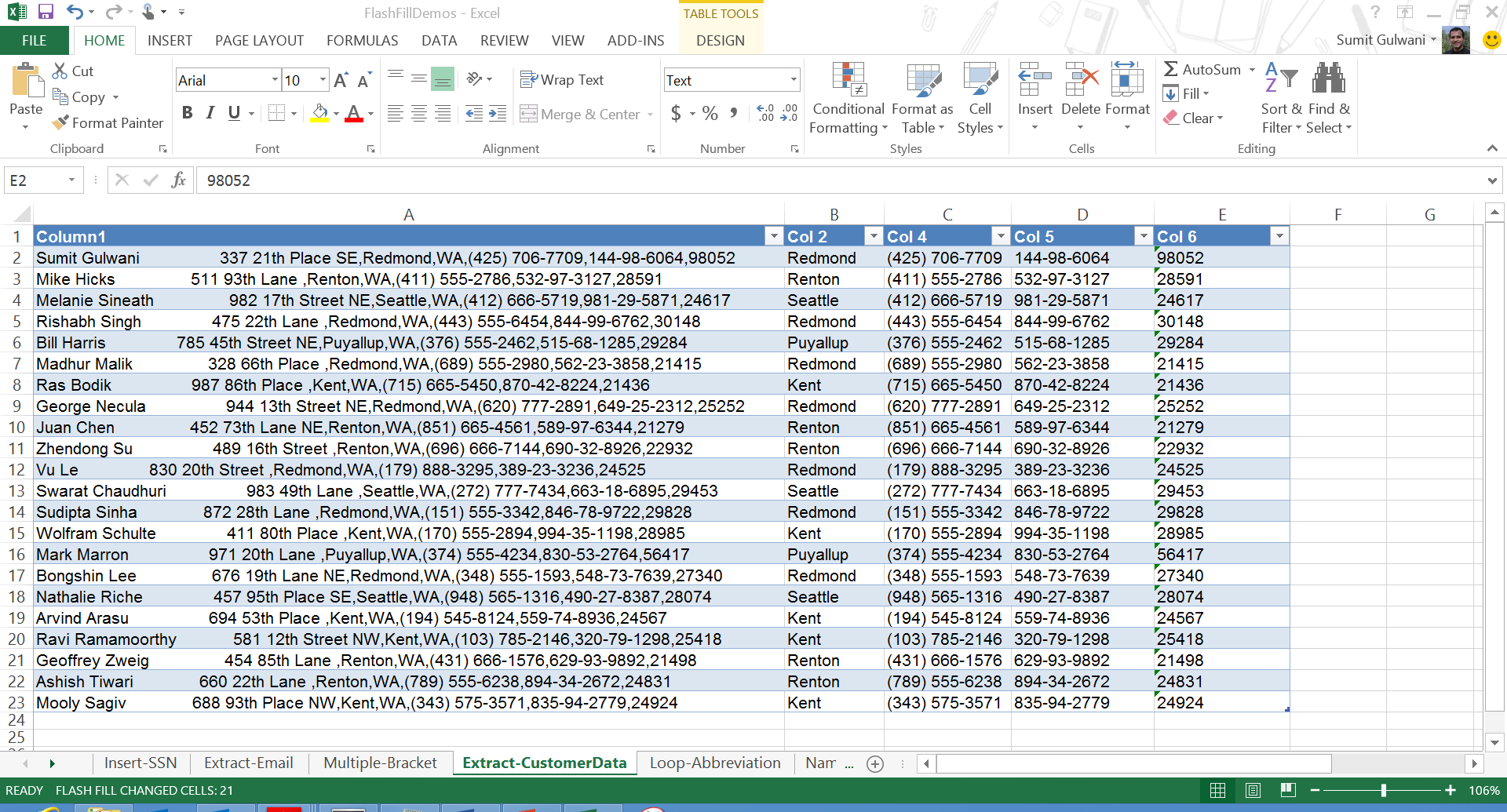 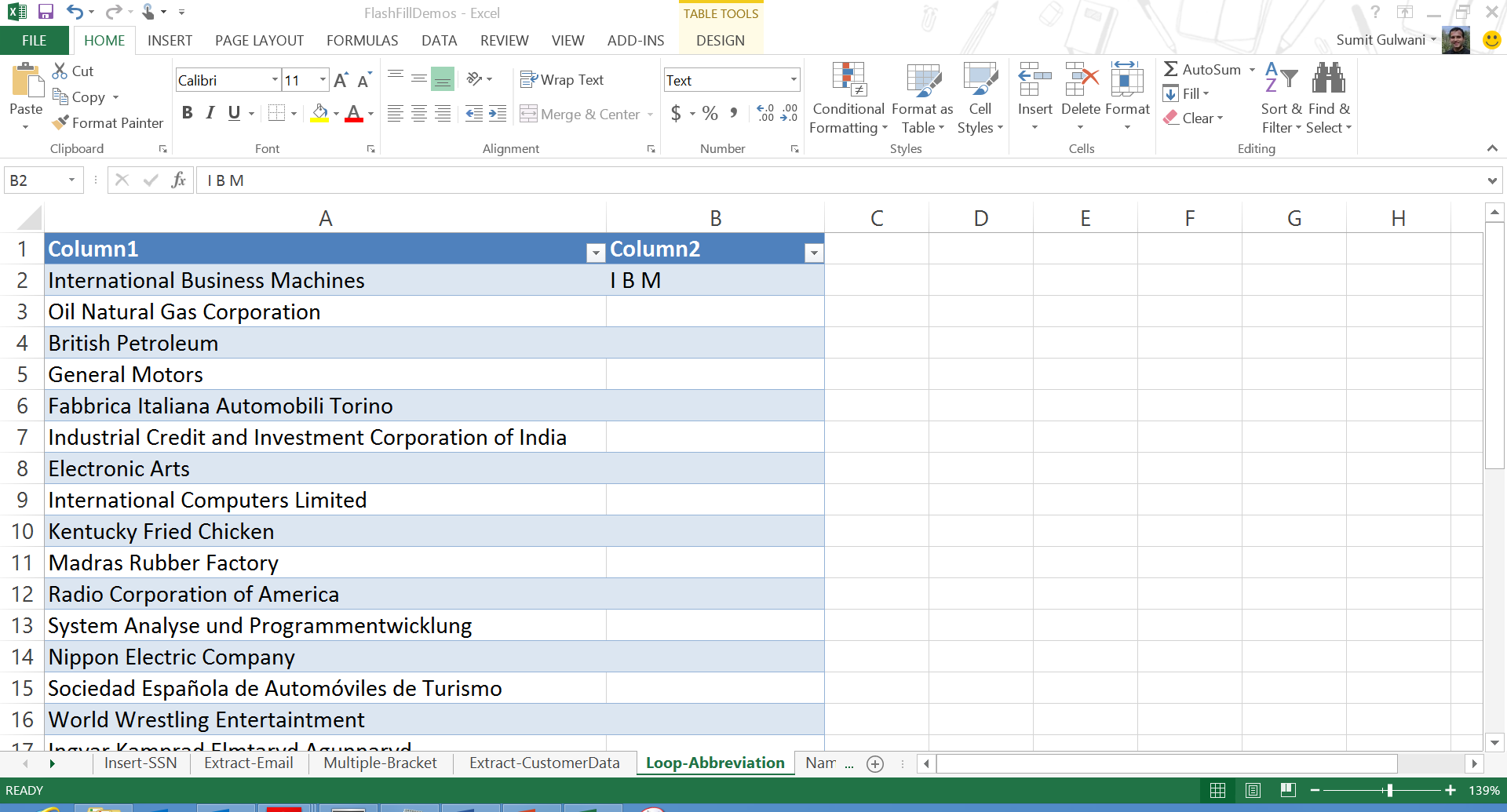 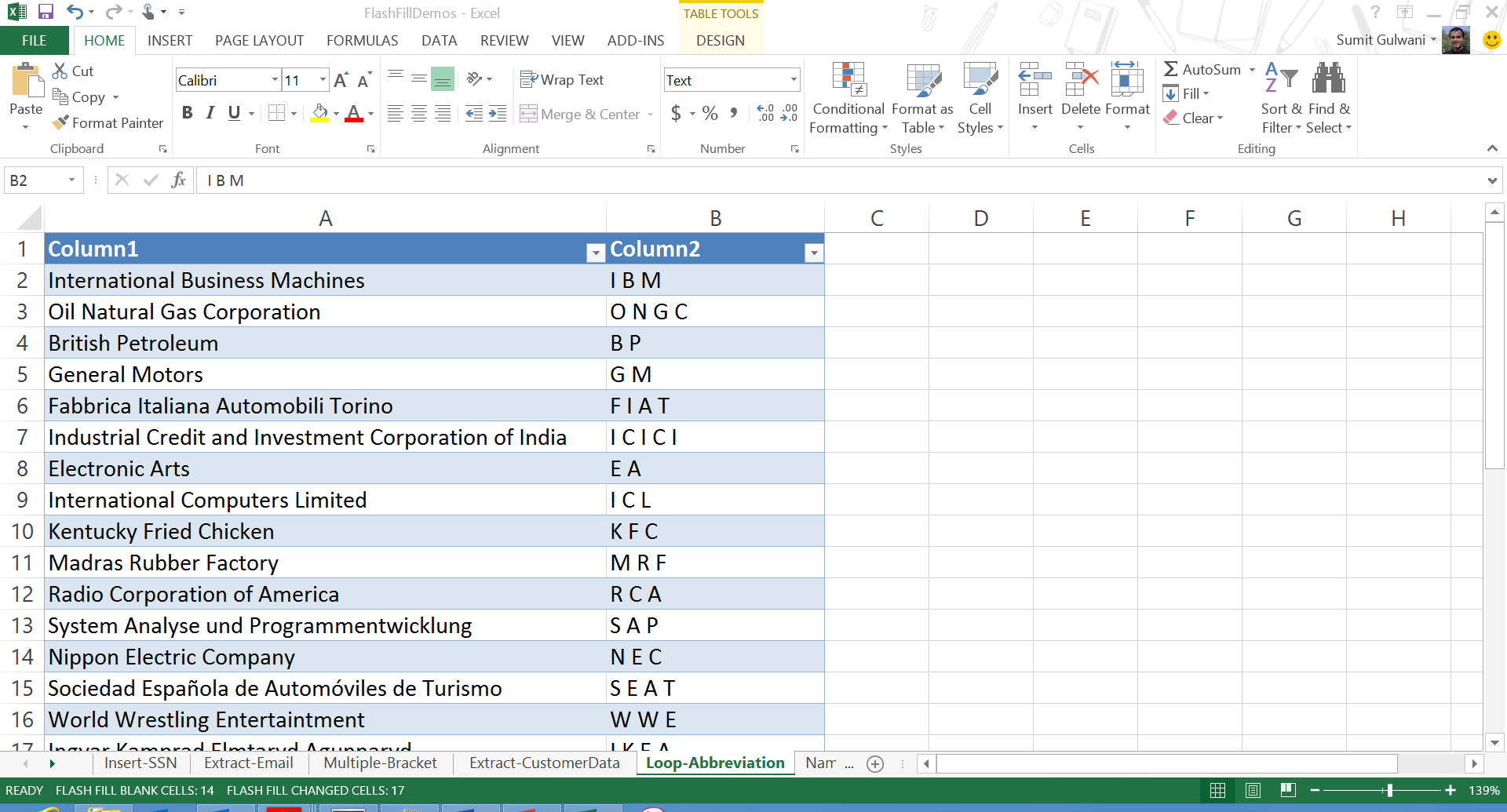 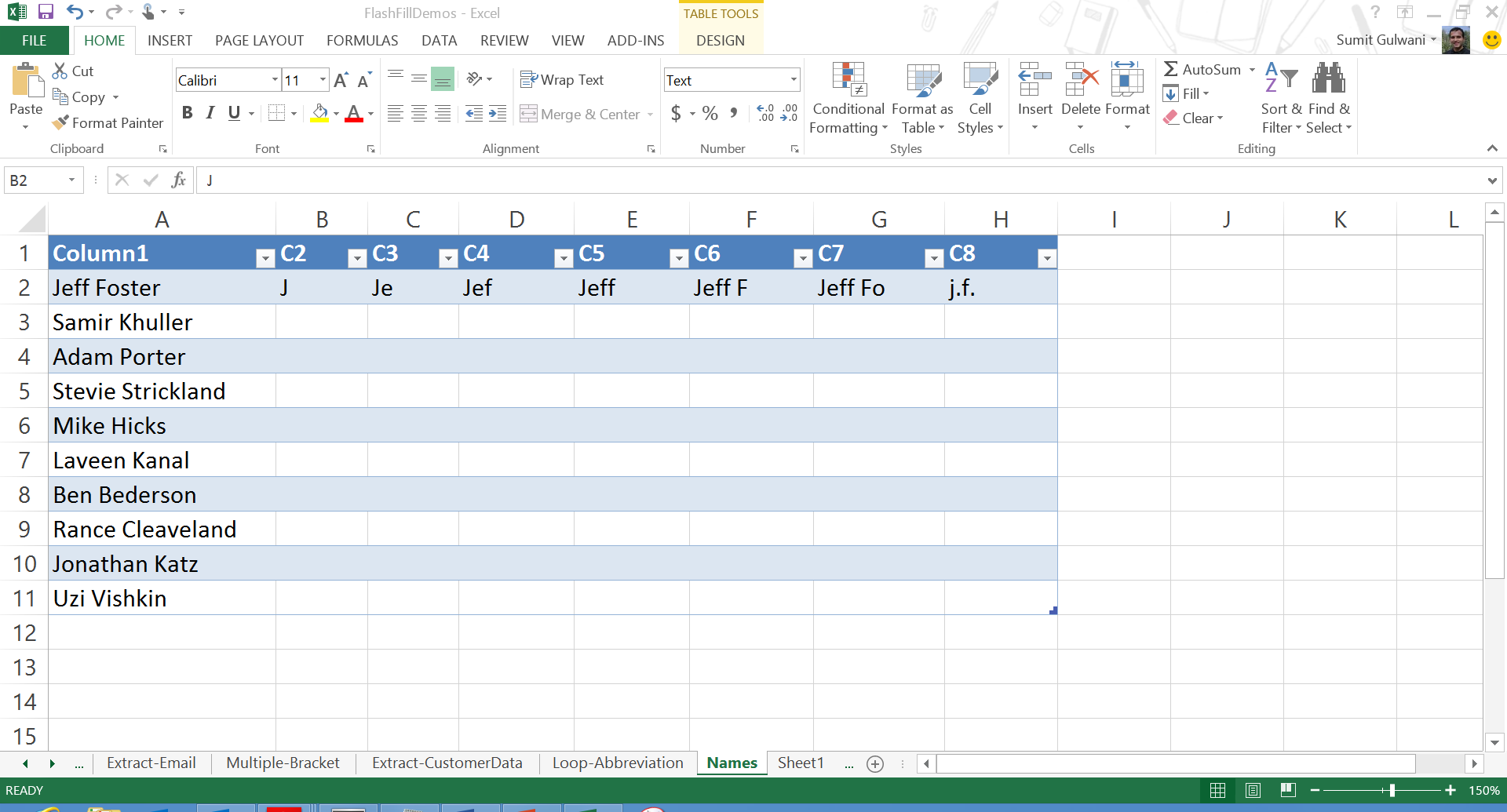 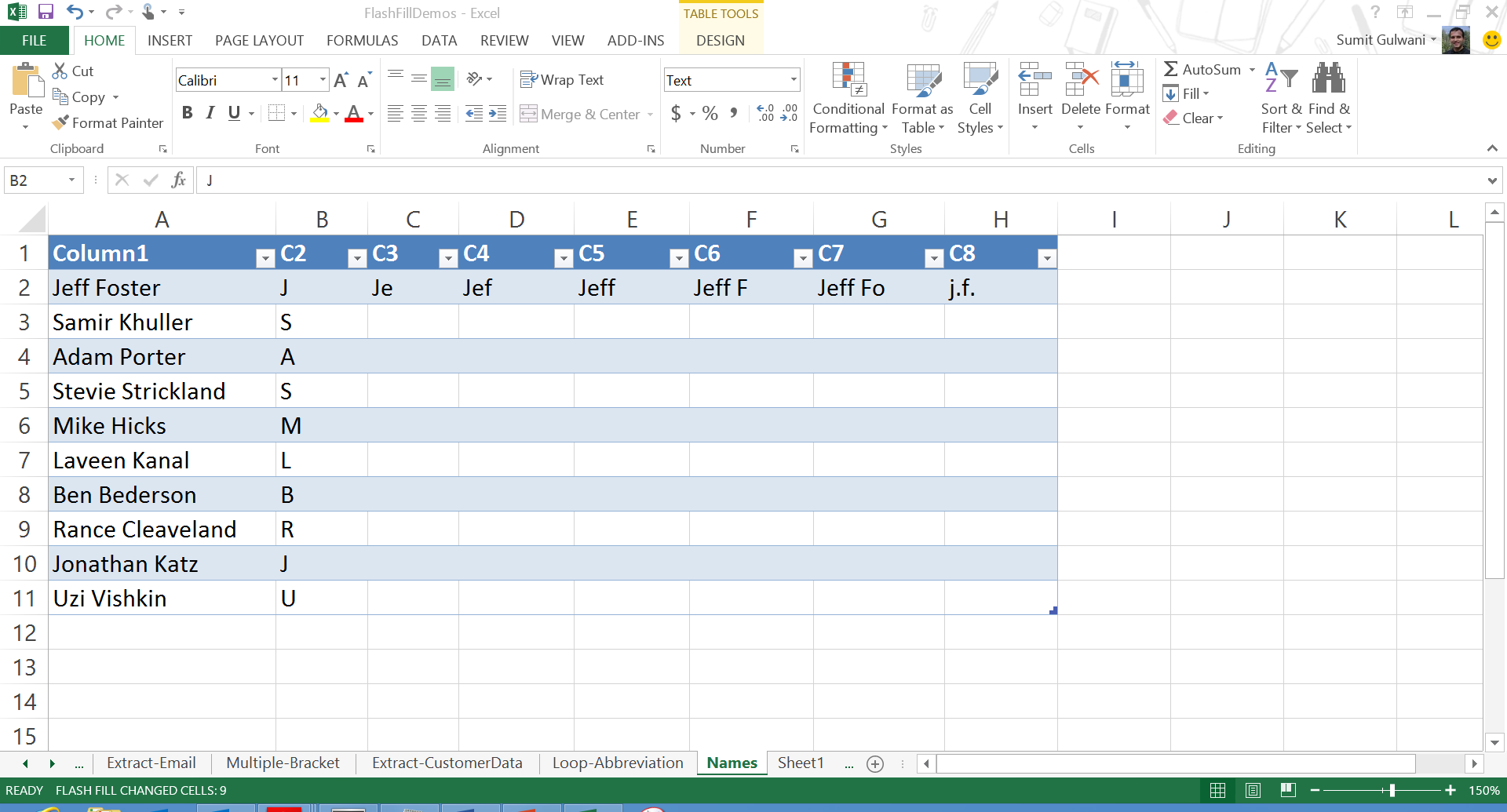 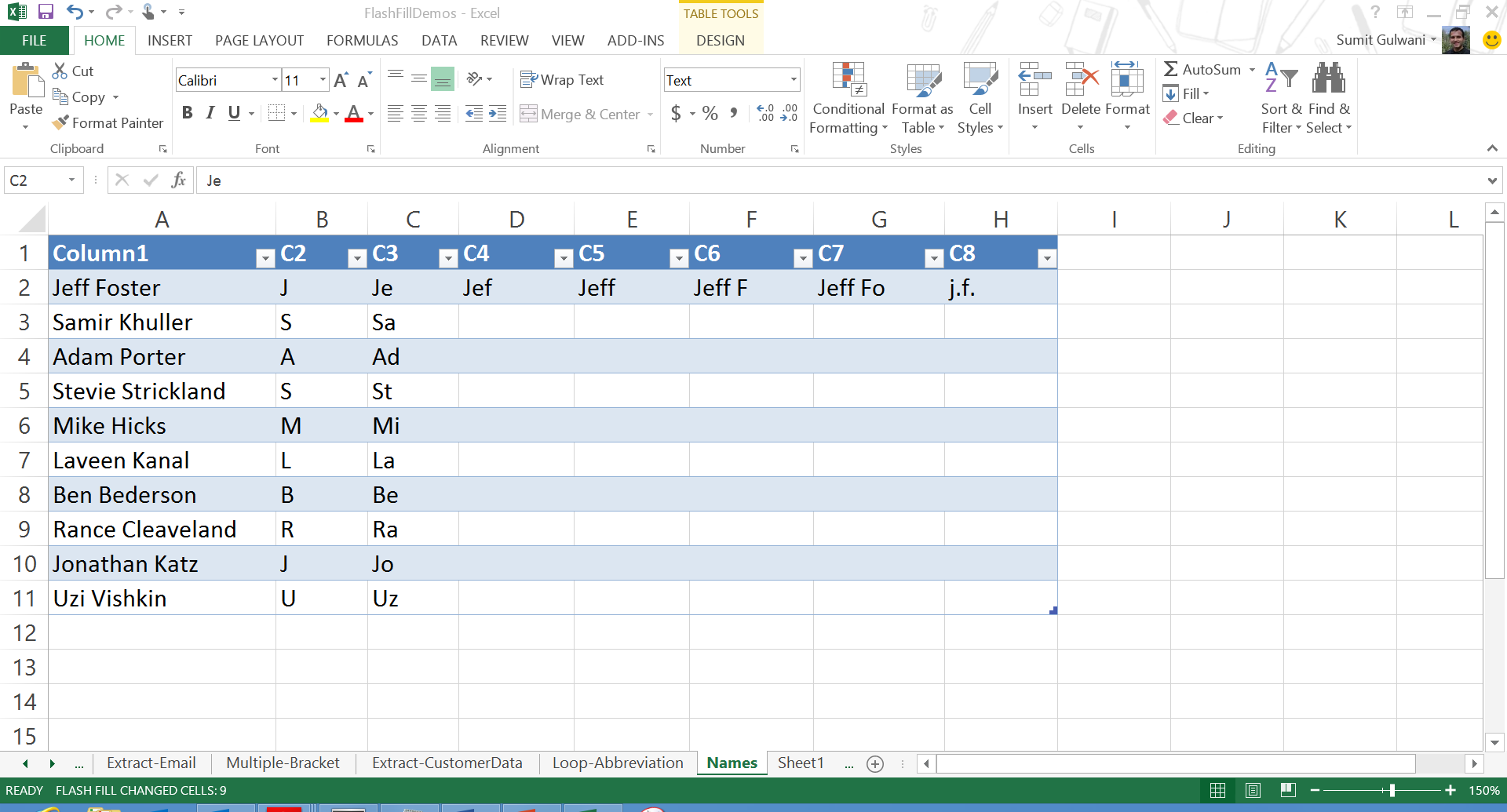 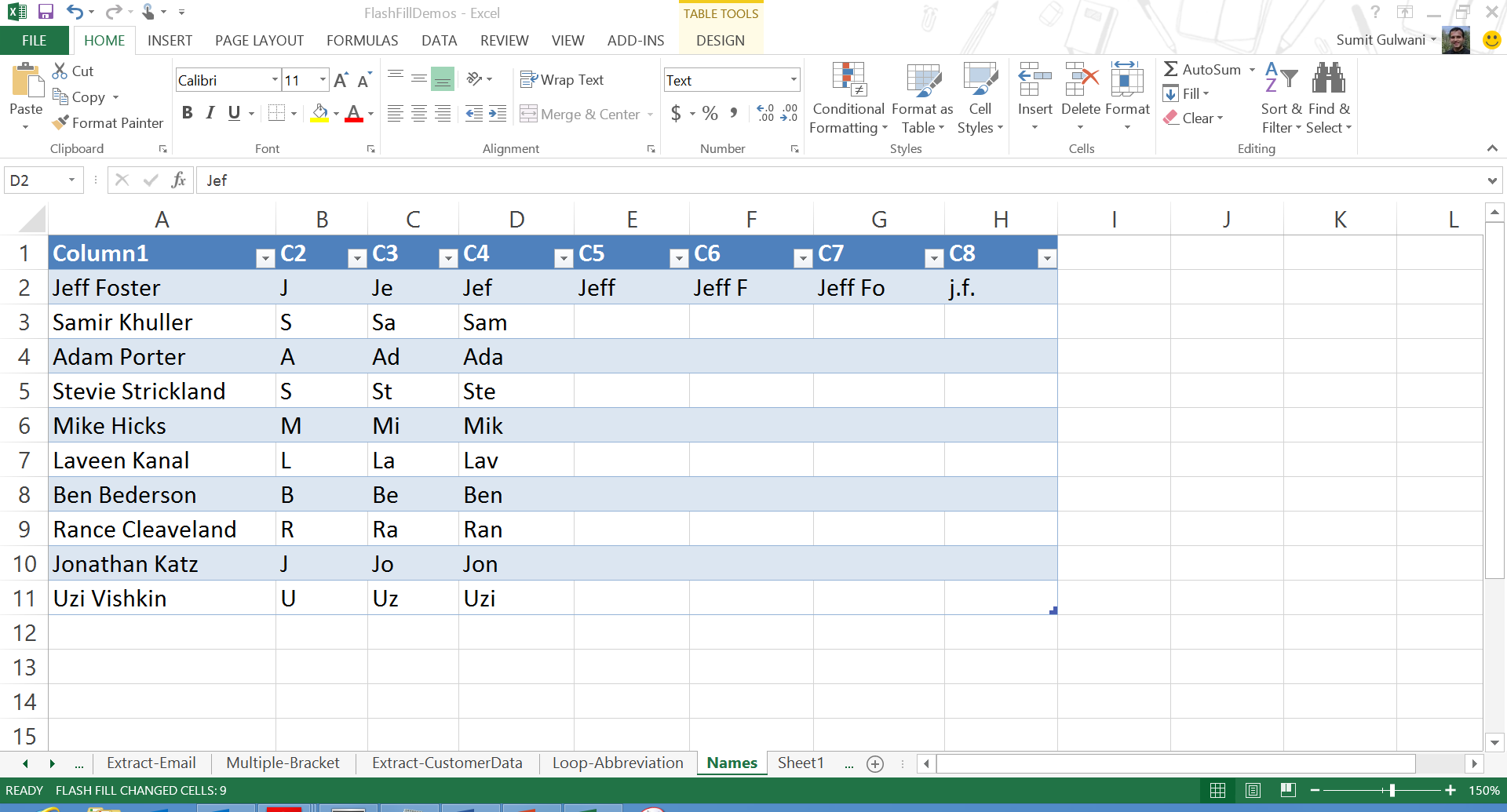 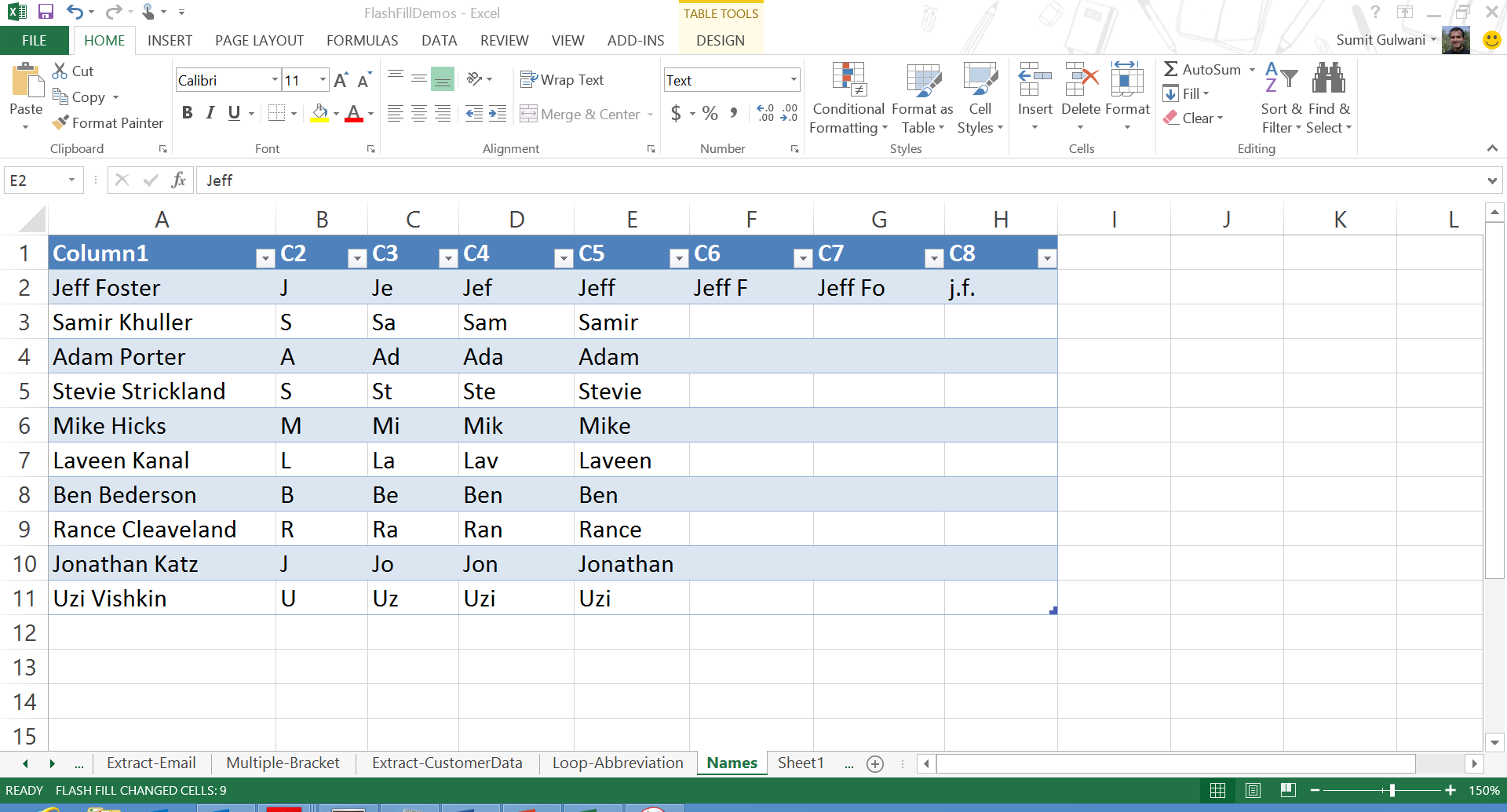 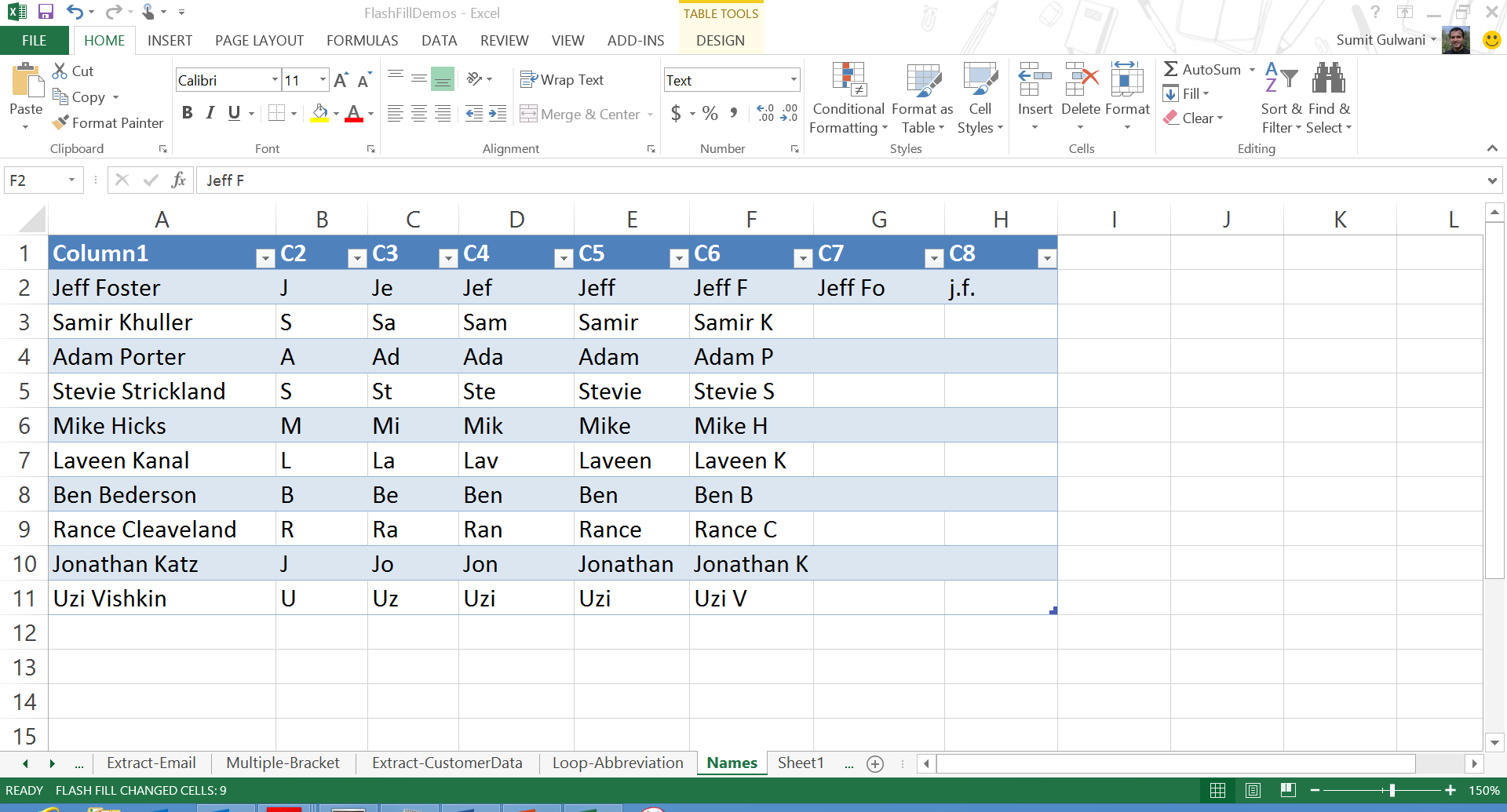 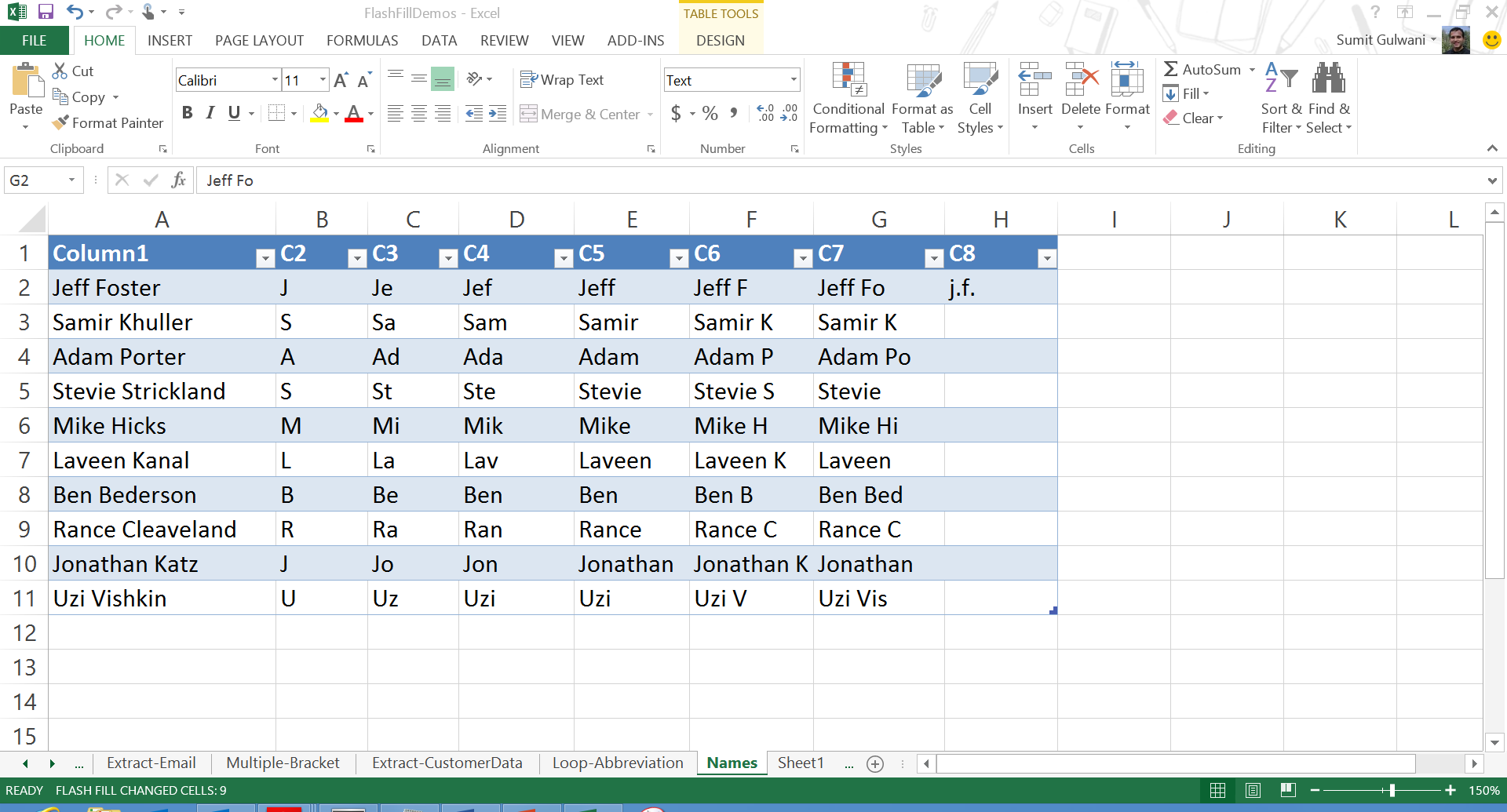 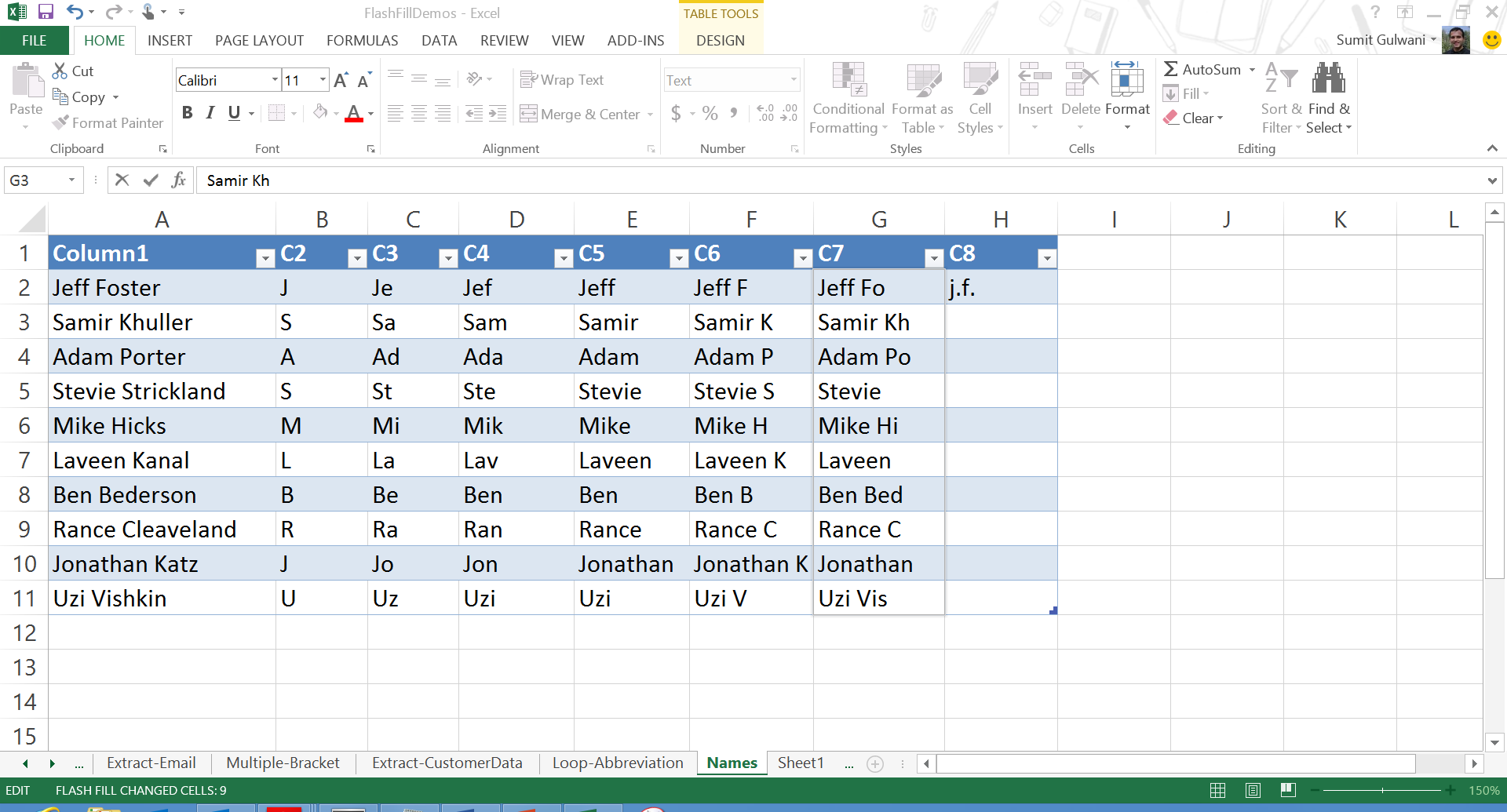 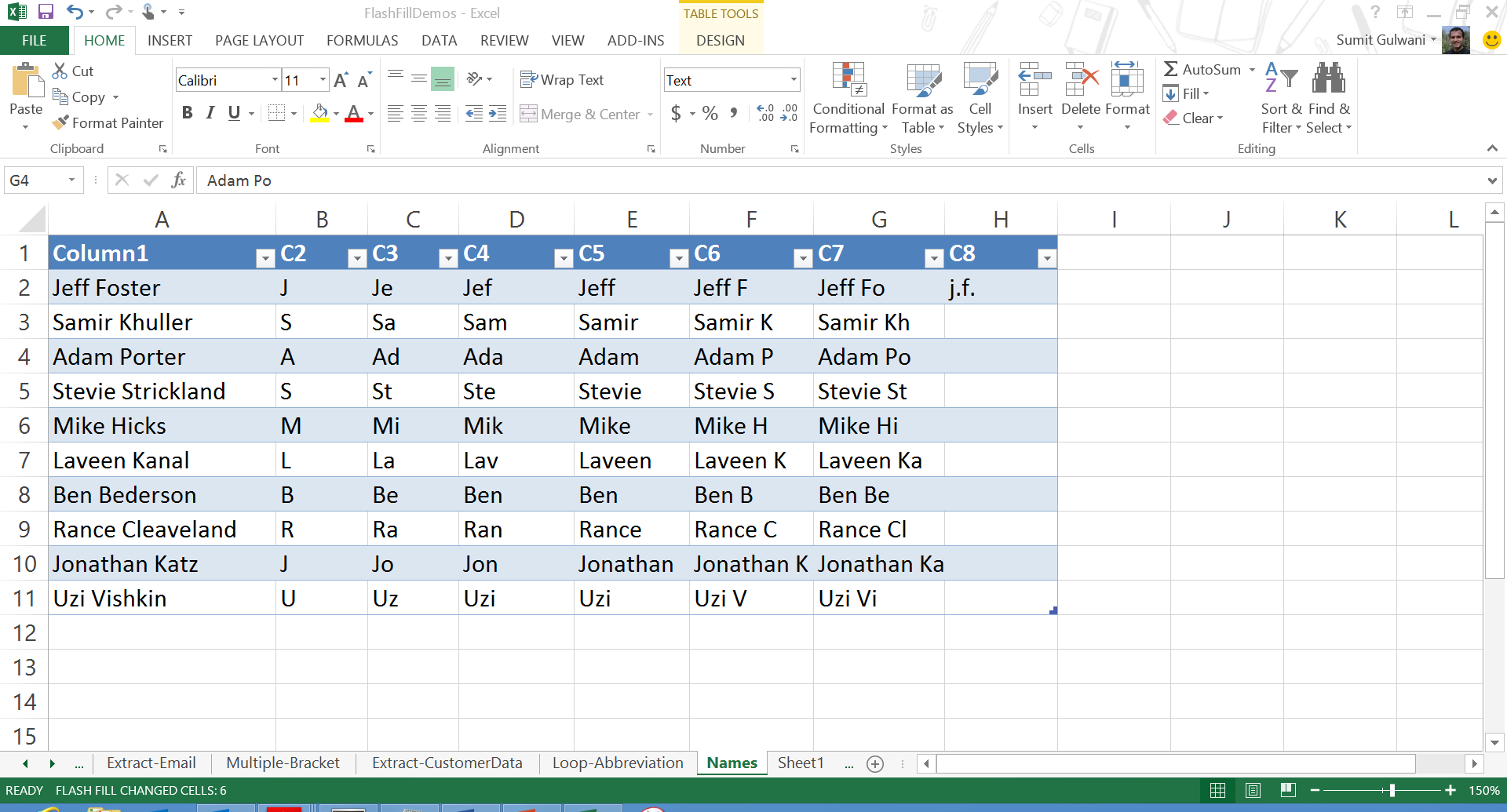 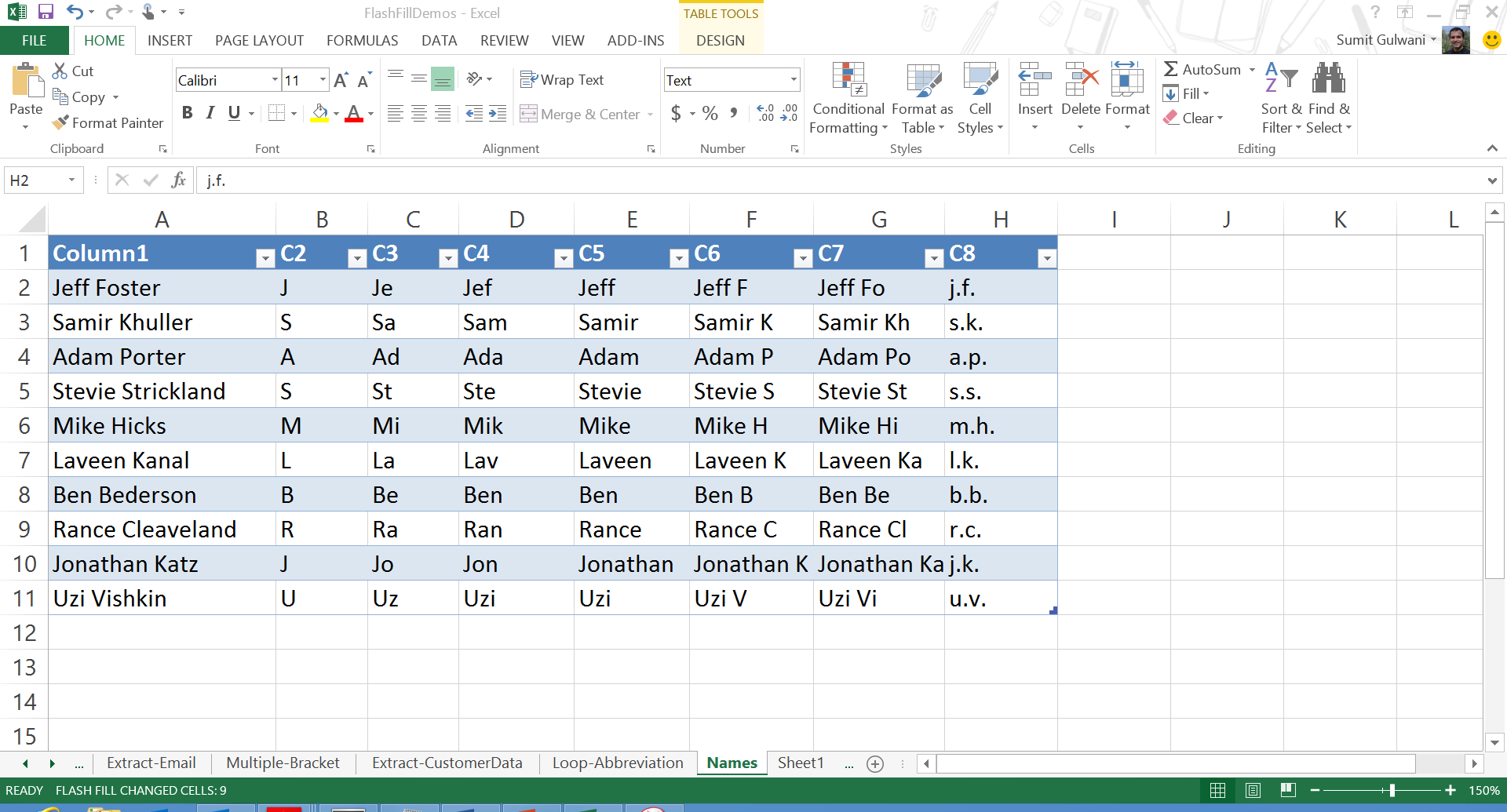 FlashExtract Demo
88
FlashExtract: Text File Instantiation
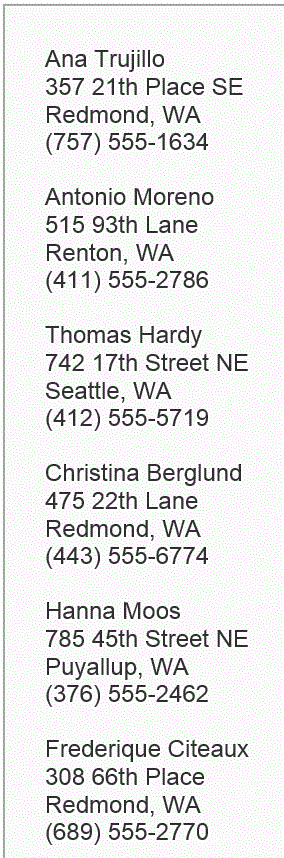 89
FlashExtract: Text File Instantiation
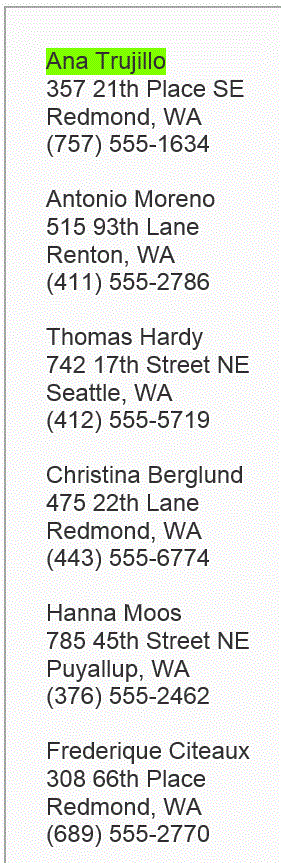 90
FlashExtract: Text File Instantiation
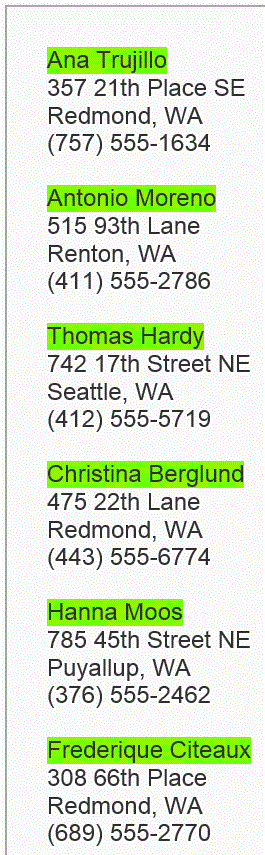 91
FlashExtract: Text File Instantiation
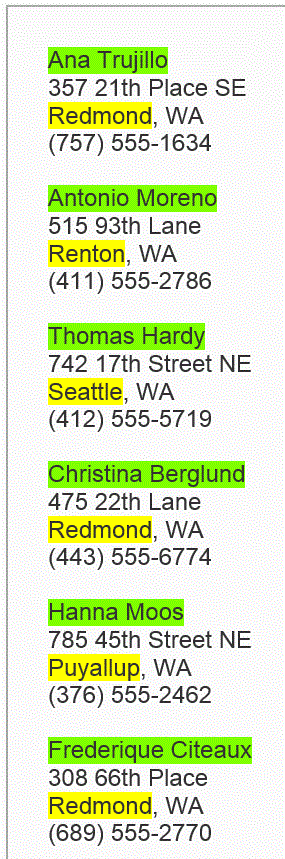 92
FlashExtract: Text File Instantiation
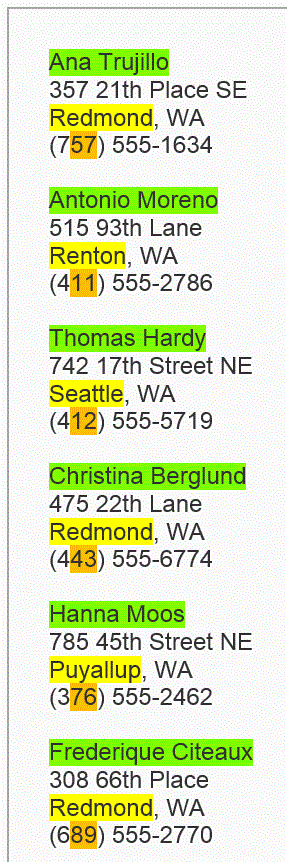 93
FlashExtract: Text File Instantiation
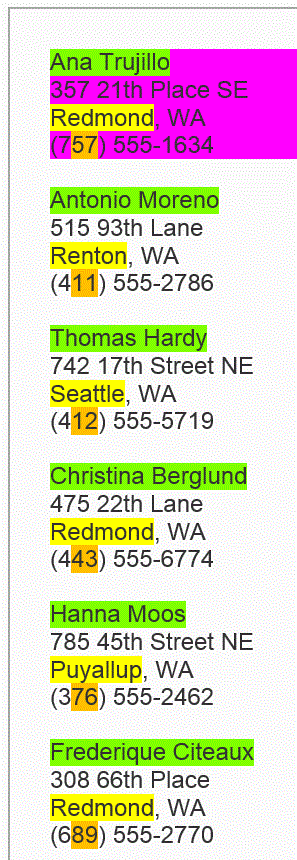 94
FlashExtract: Text File Instantiation
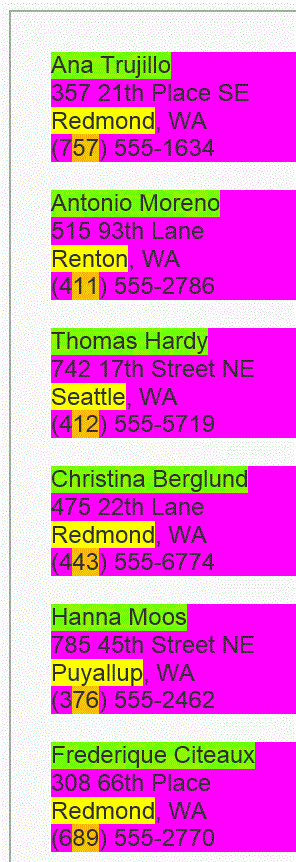 95
FlashExtract: Text File Instantiation
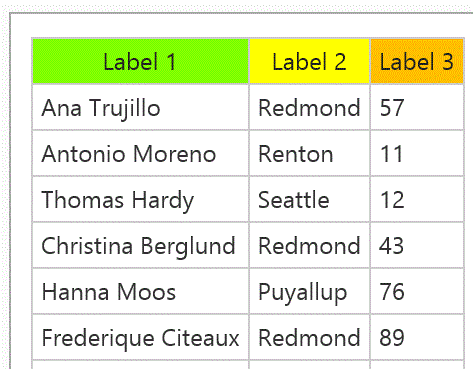 96
FlashExtract: Text File Instantiation
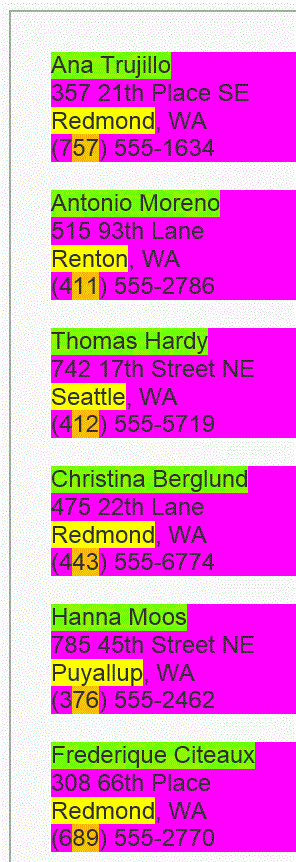 97
FlashExtract: Text File Instantiation
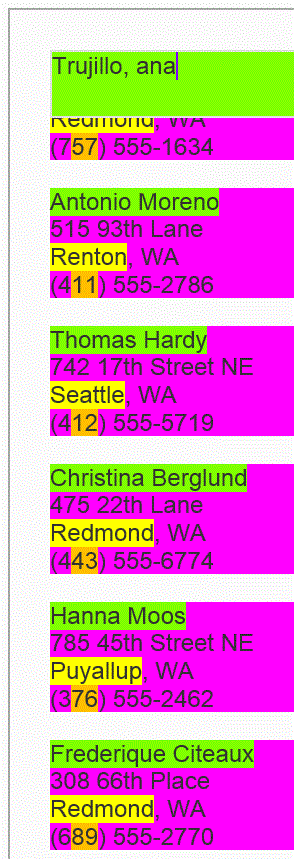 98
FlashExtract: Text File Instantiation
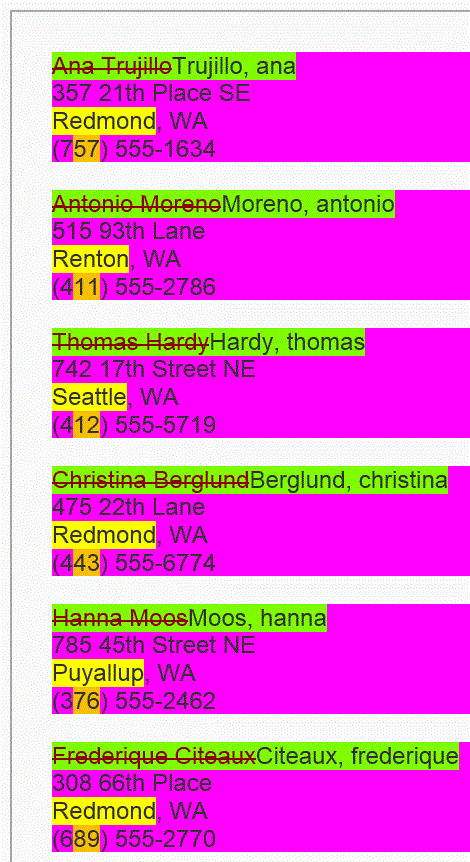 99